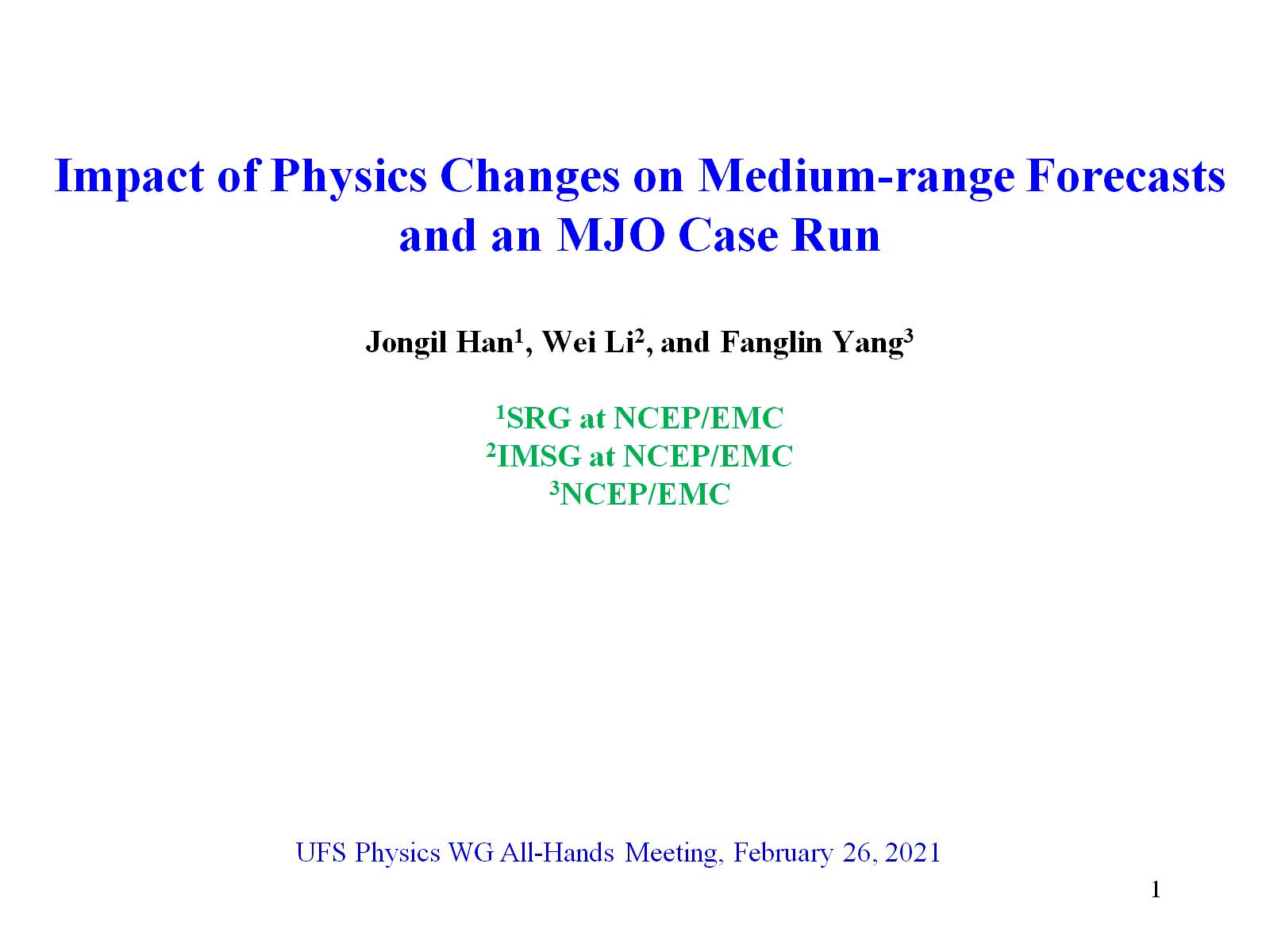 Impact of Physics Changes on Medium-range Forecasts and an MJO Case RunJongil Han1, Wei Li2, and Fanglin Yang31SRG at NCEP/EMC2IMSG at NCEP/EMC3NCEP/EMC
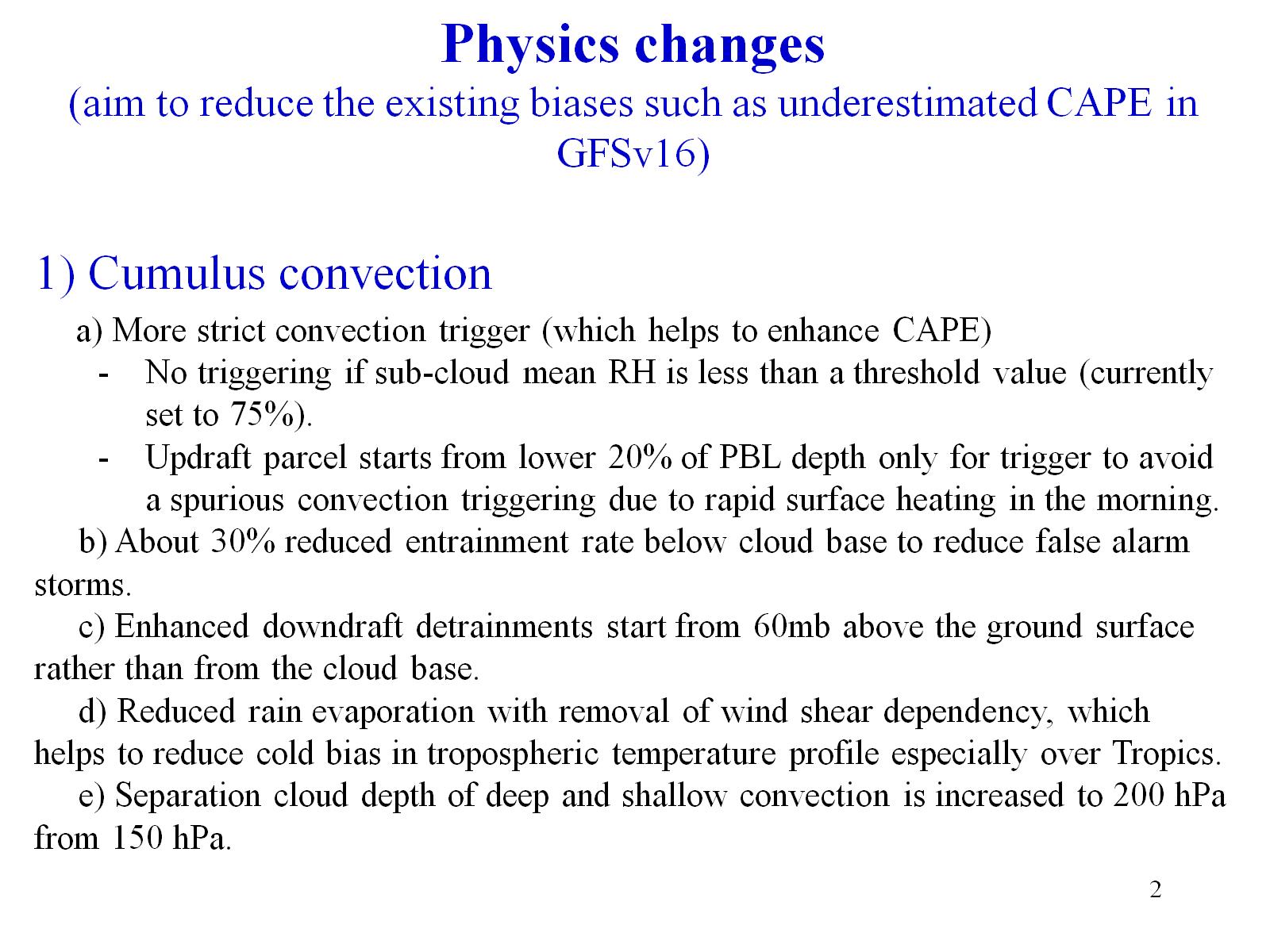 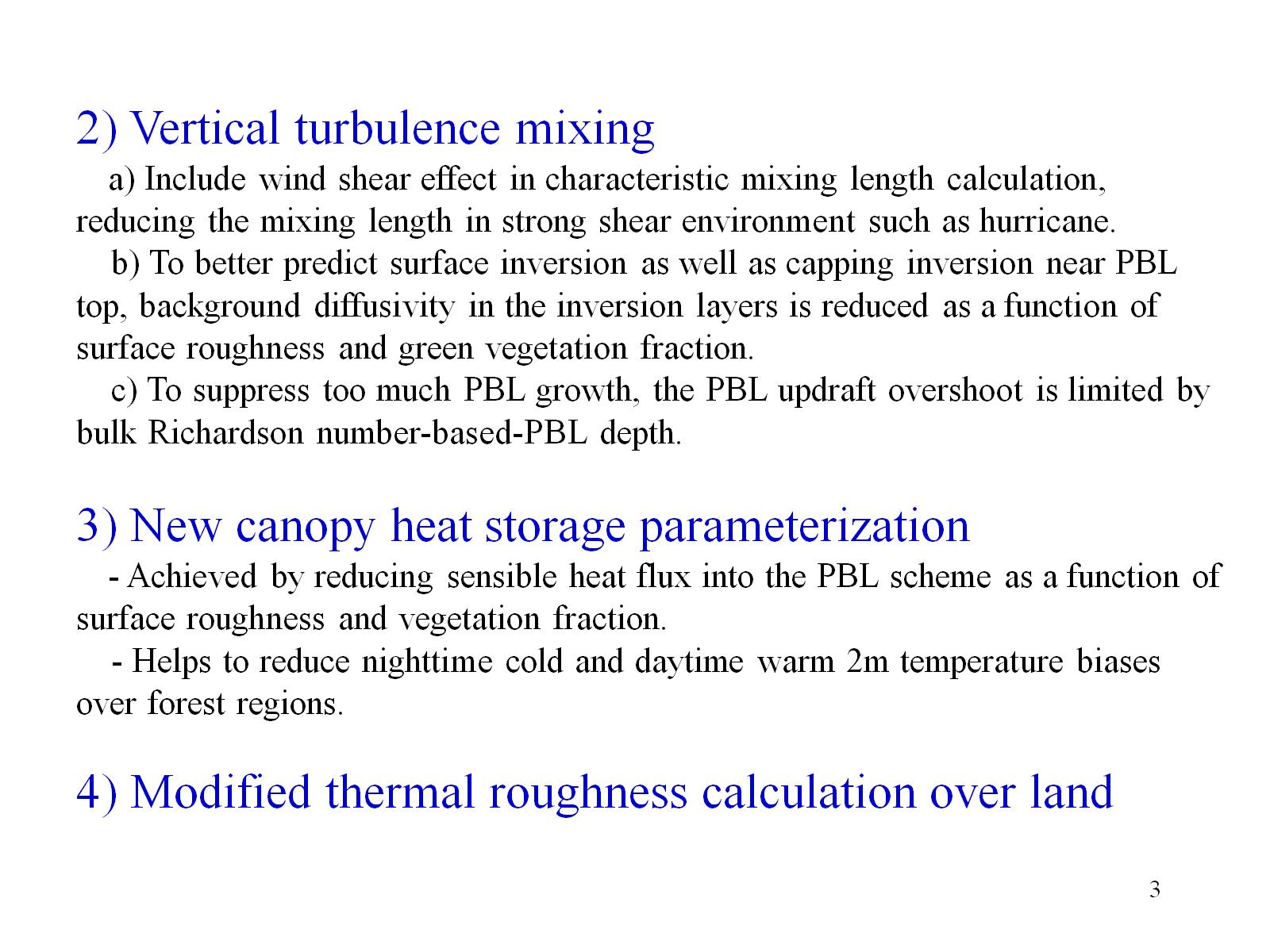 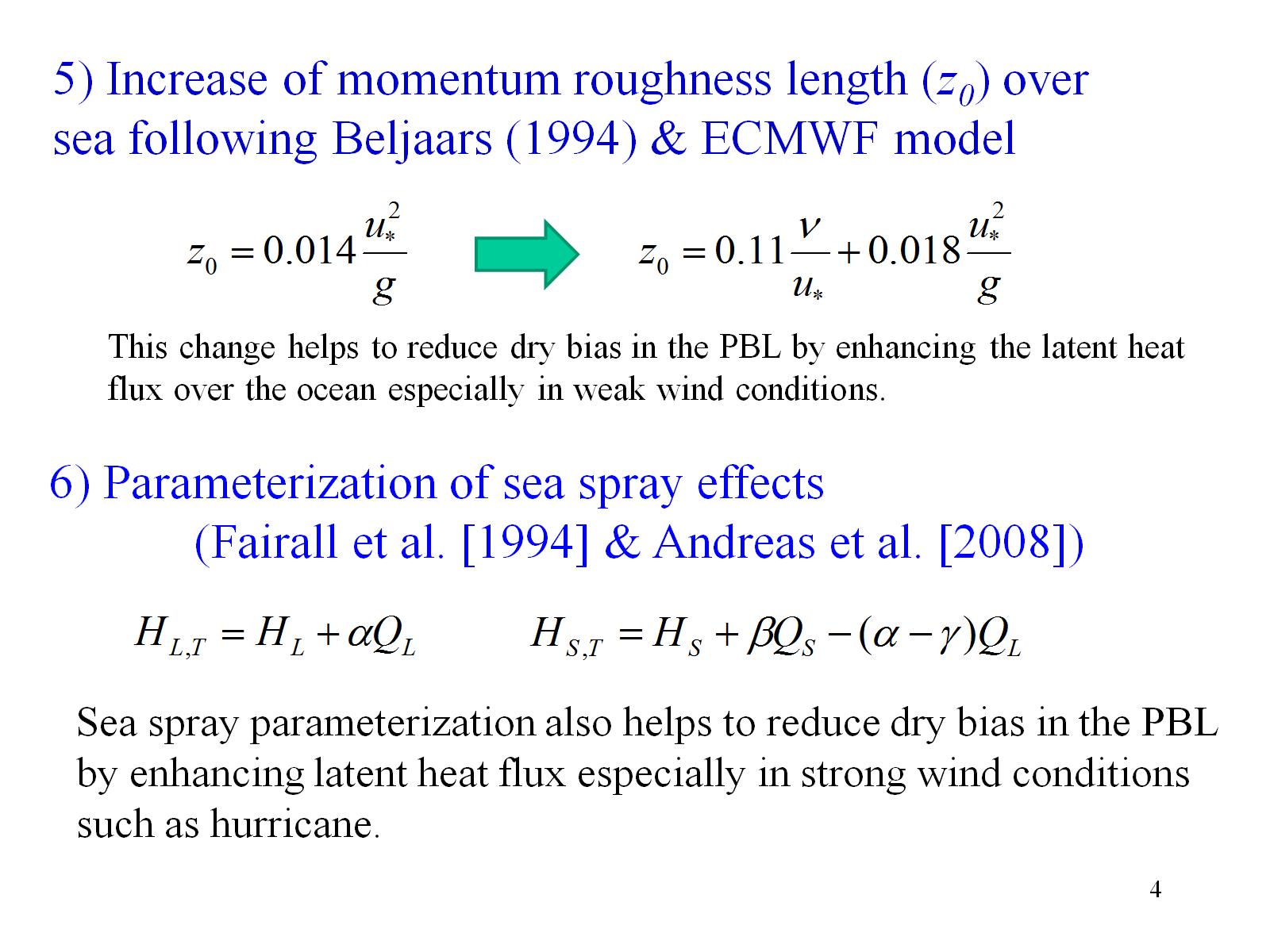 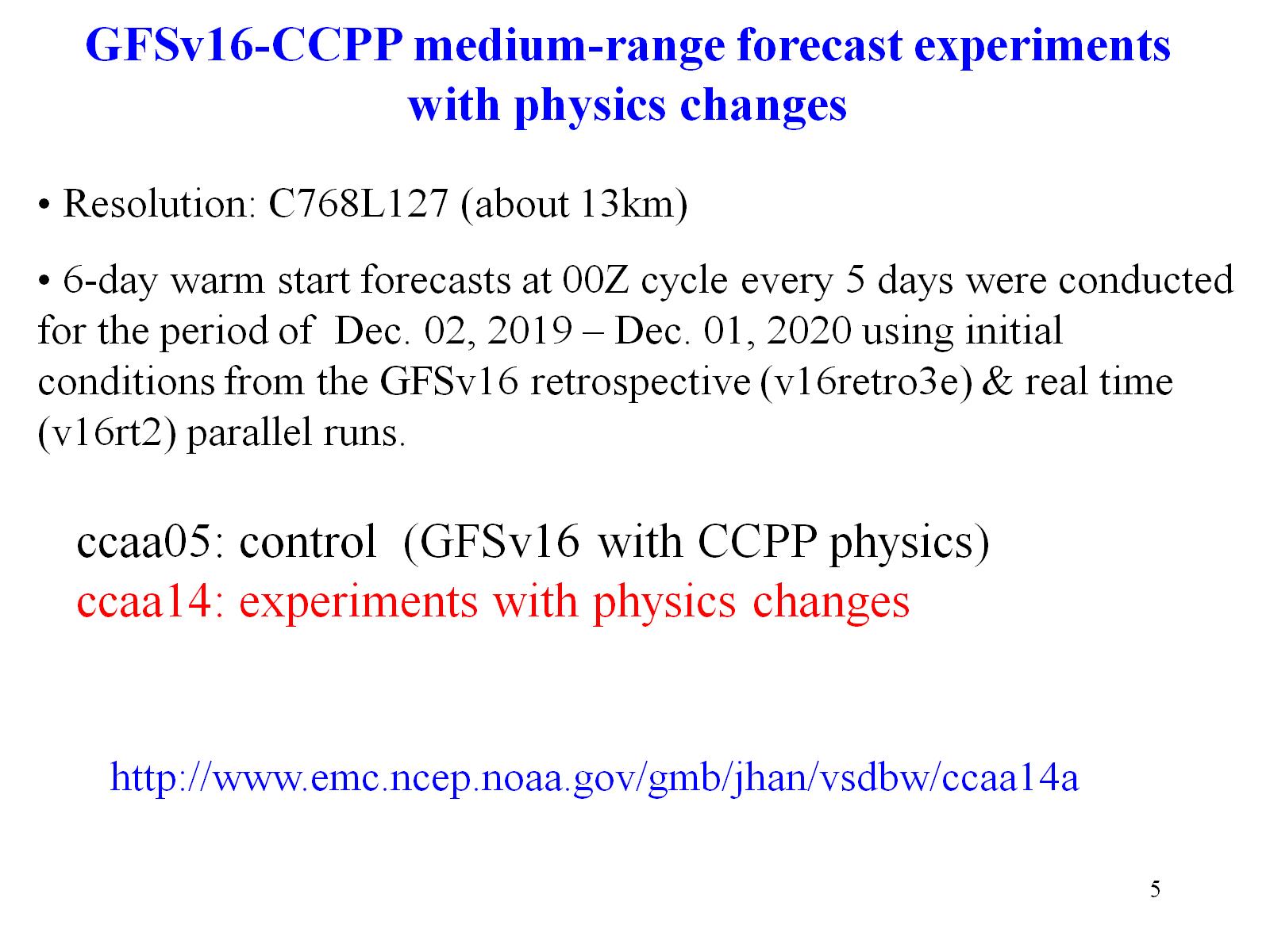 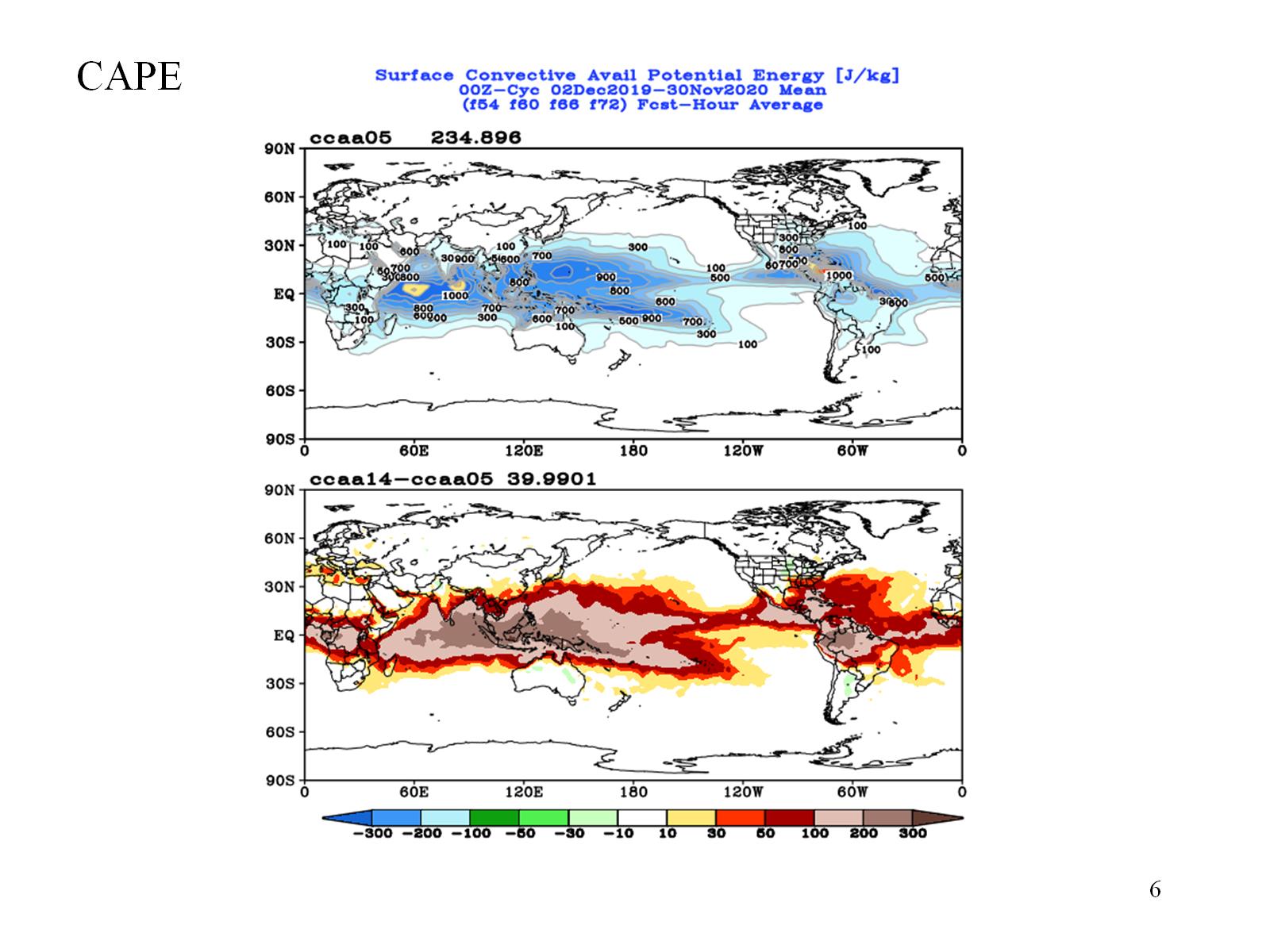 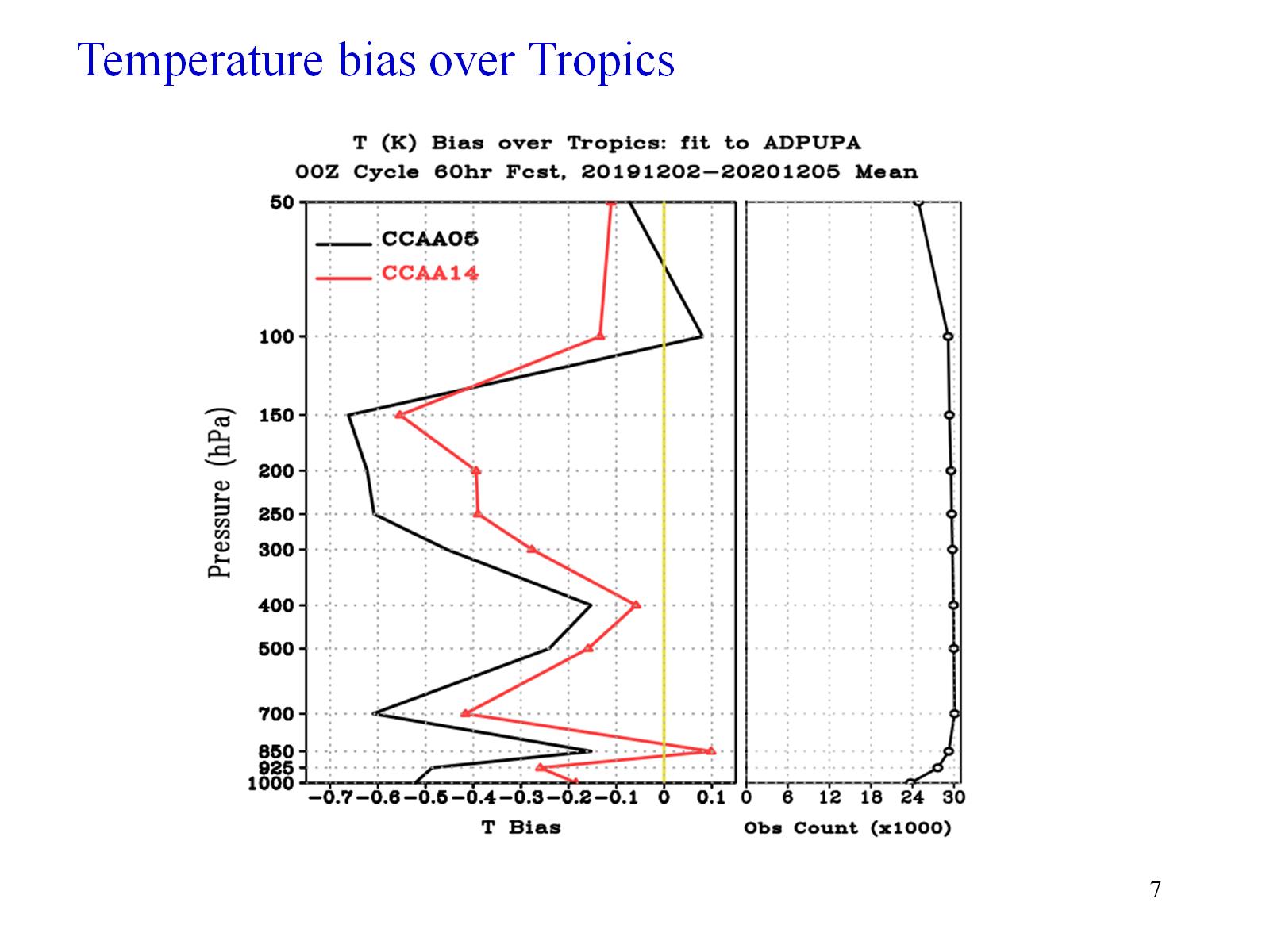 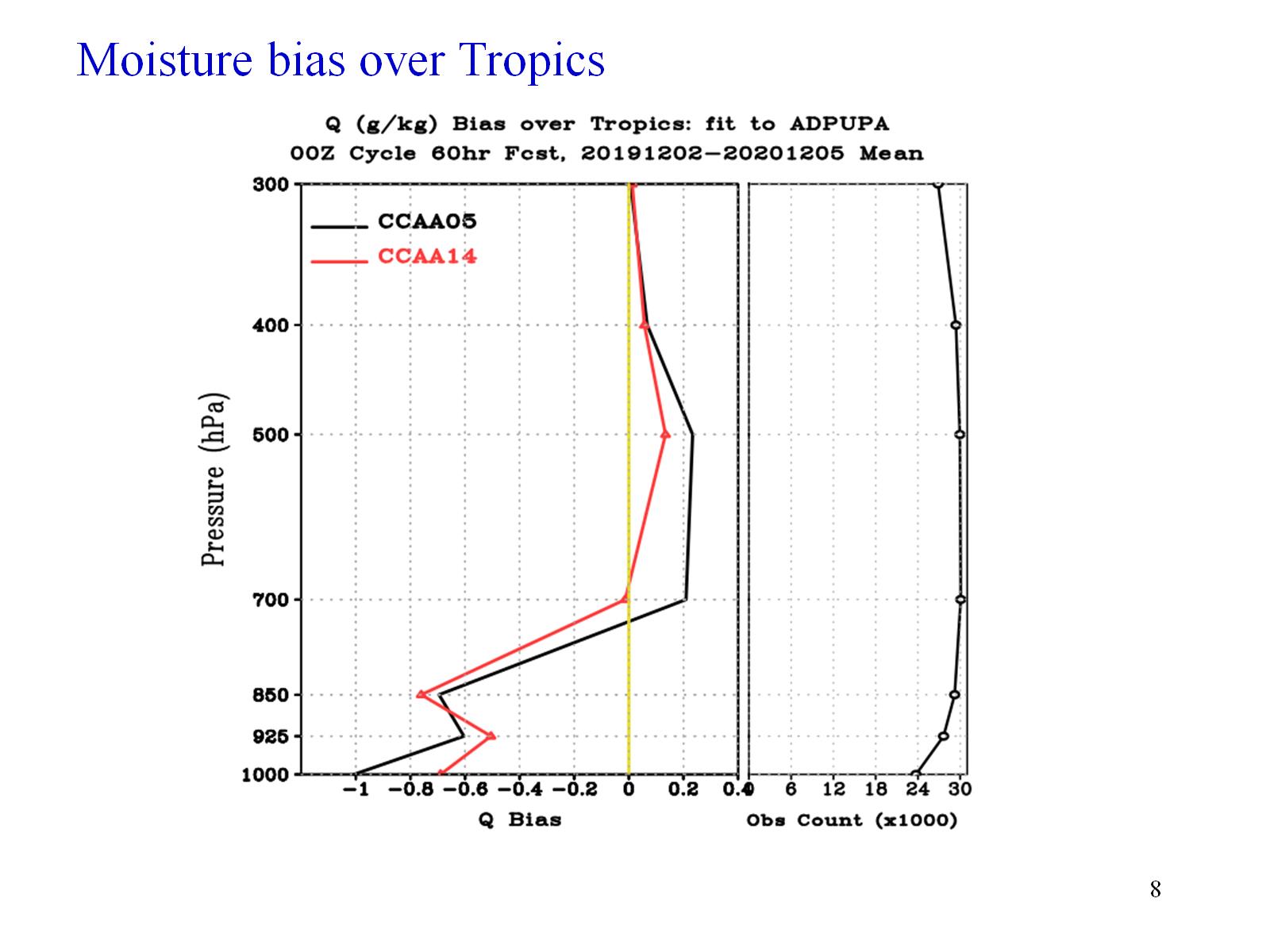 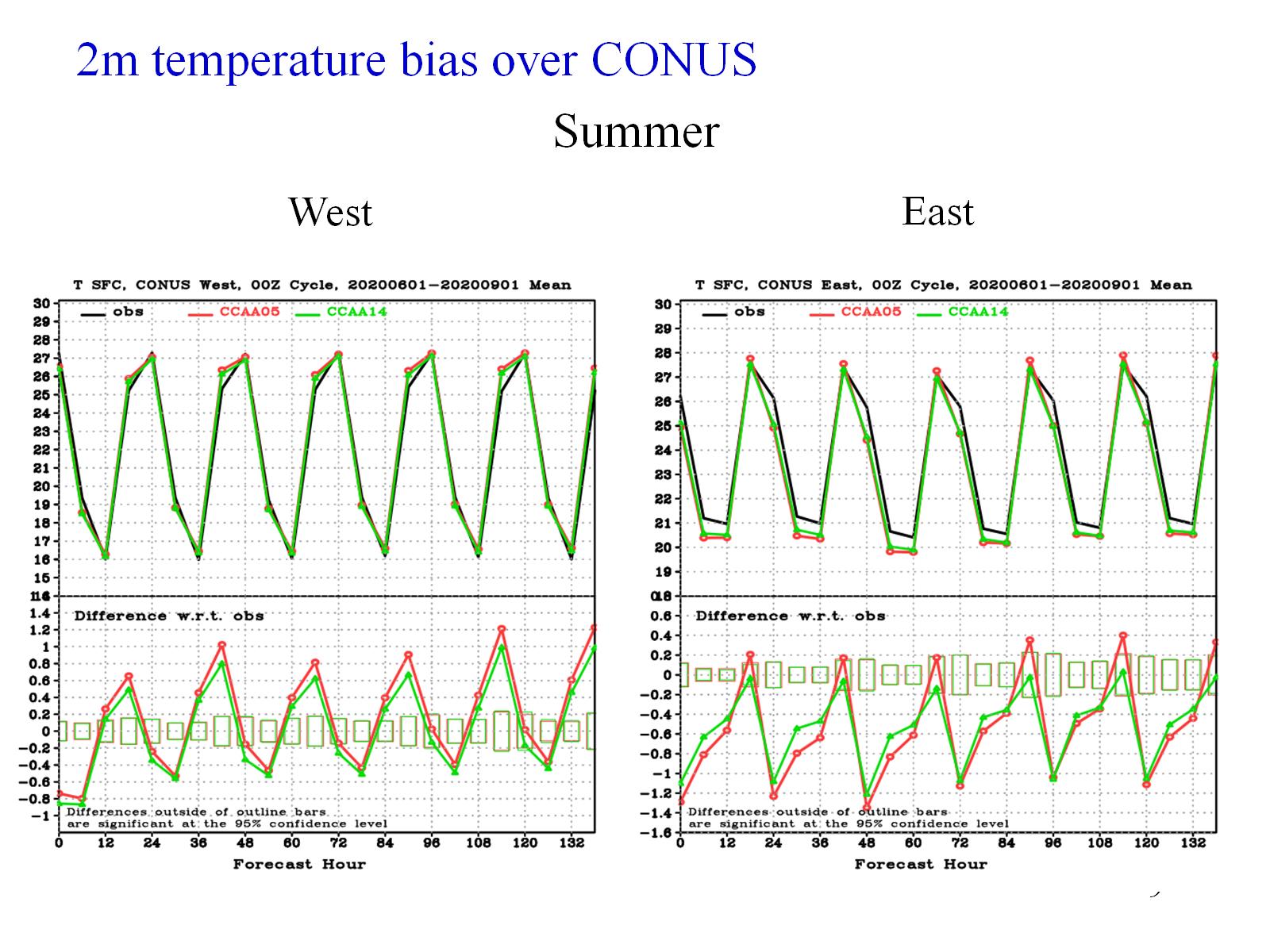 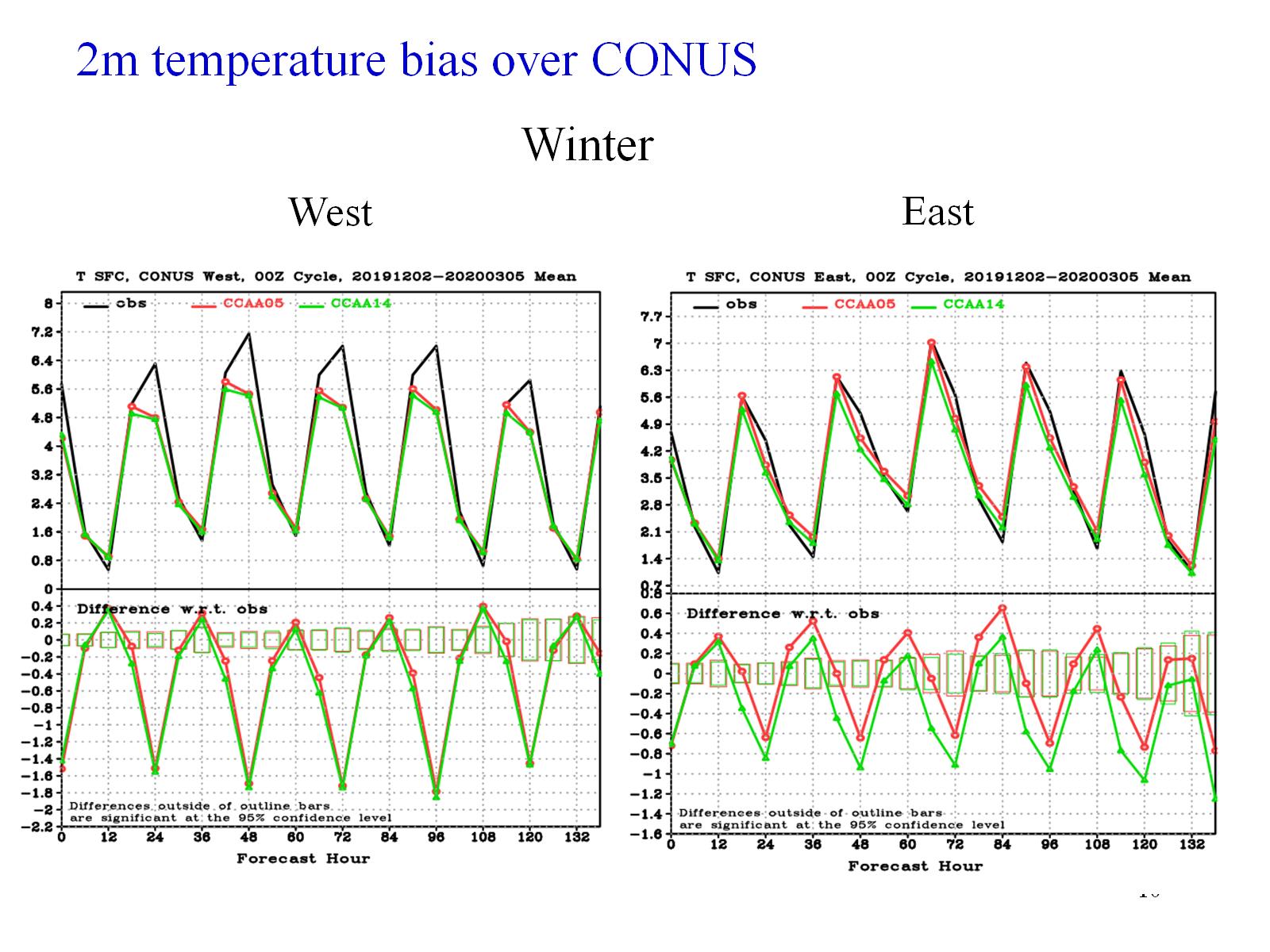 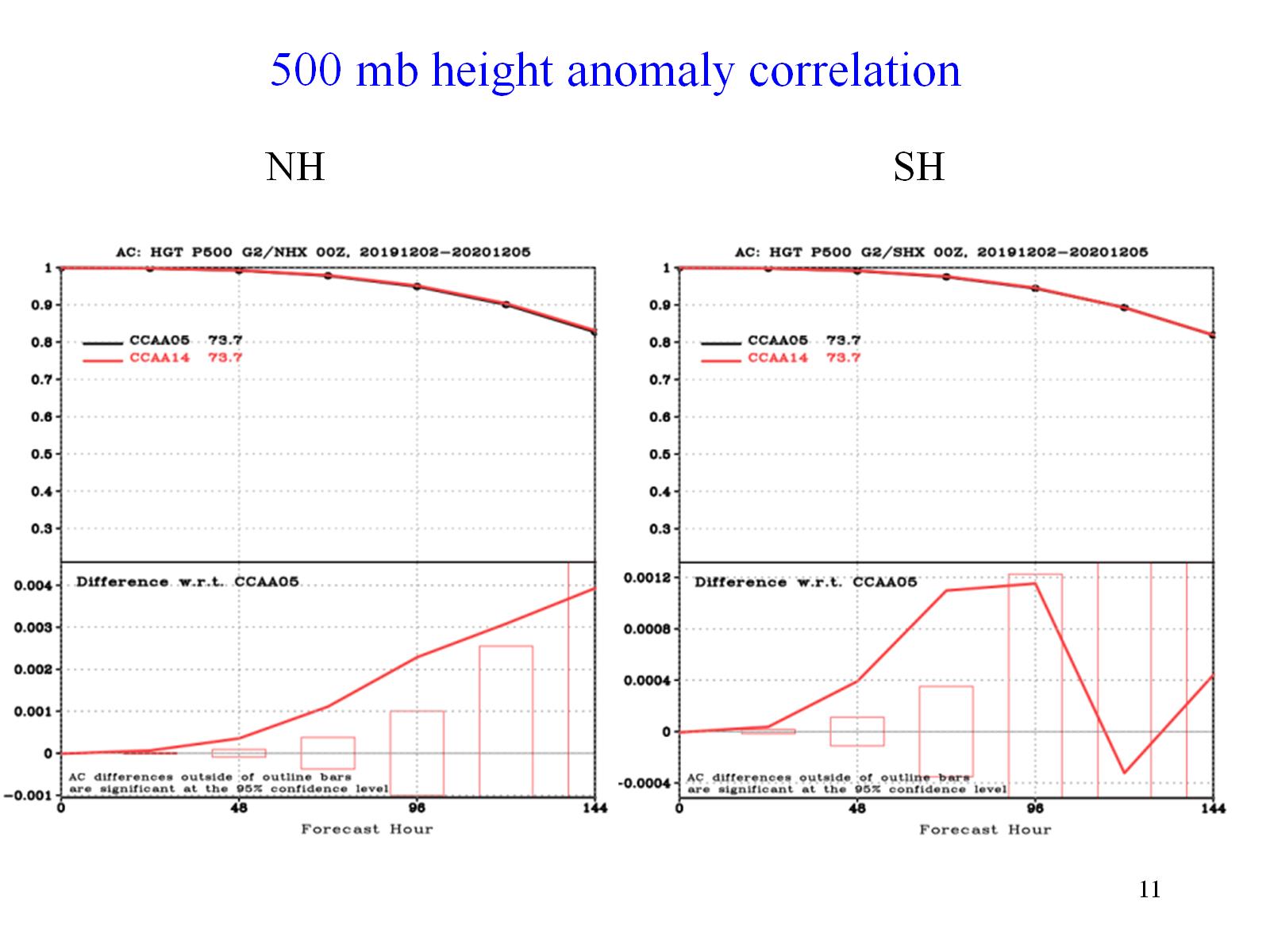 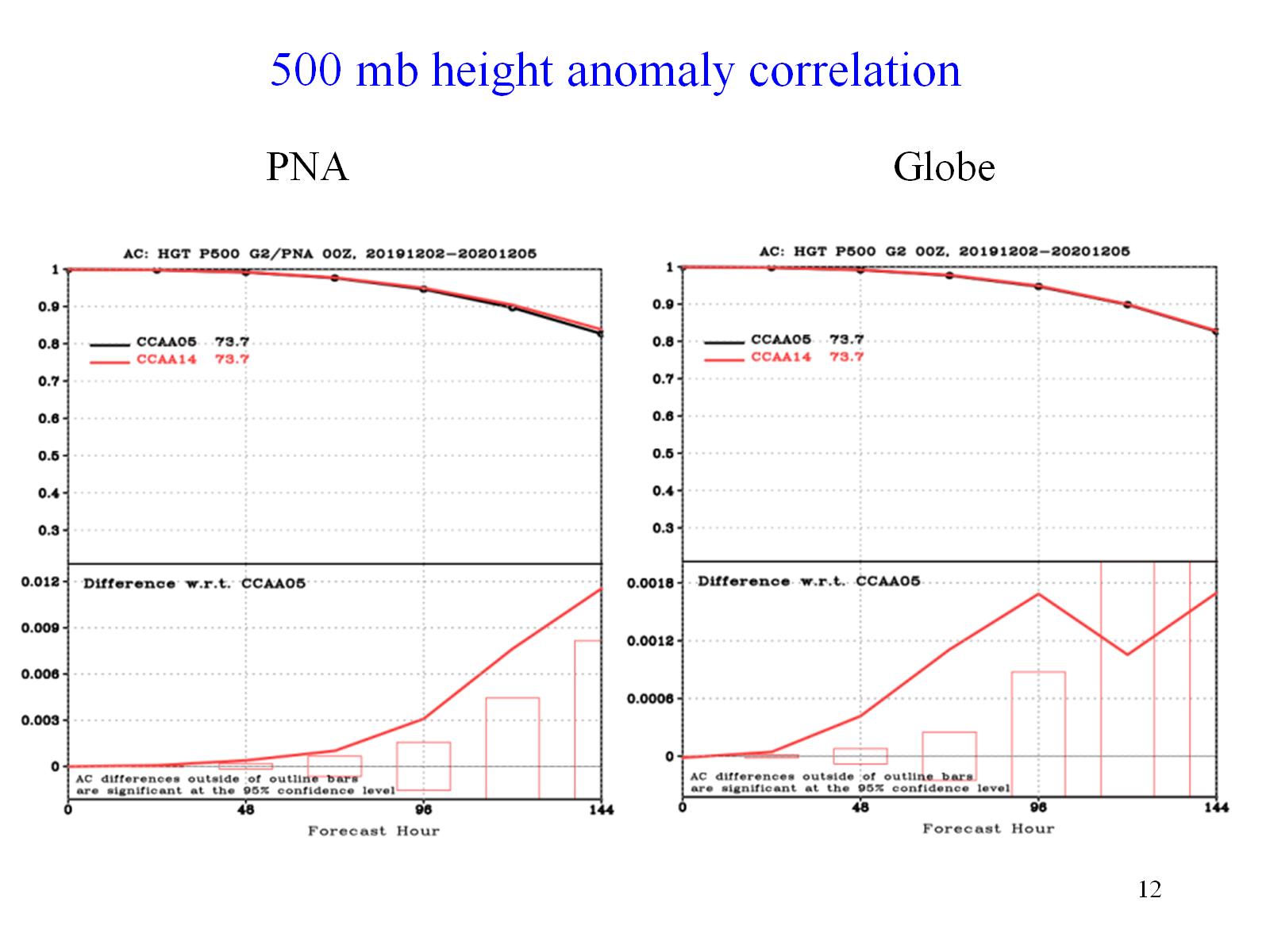 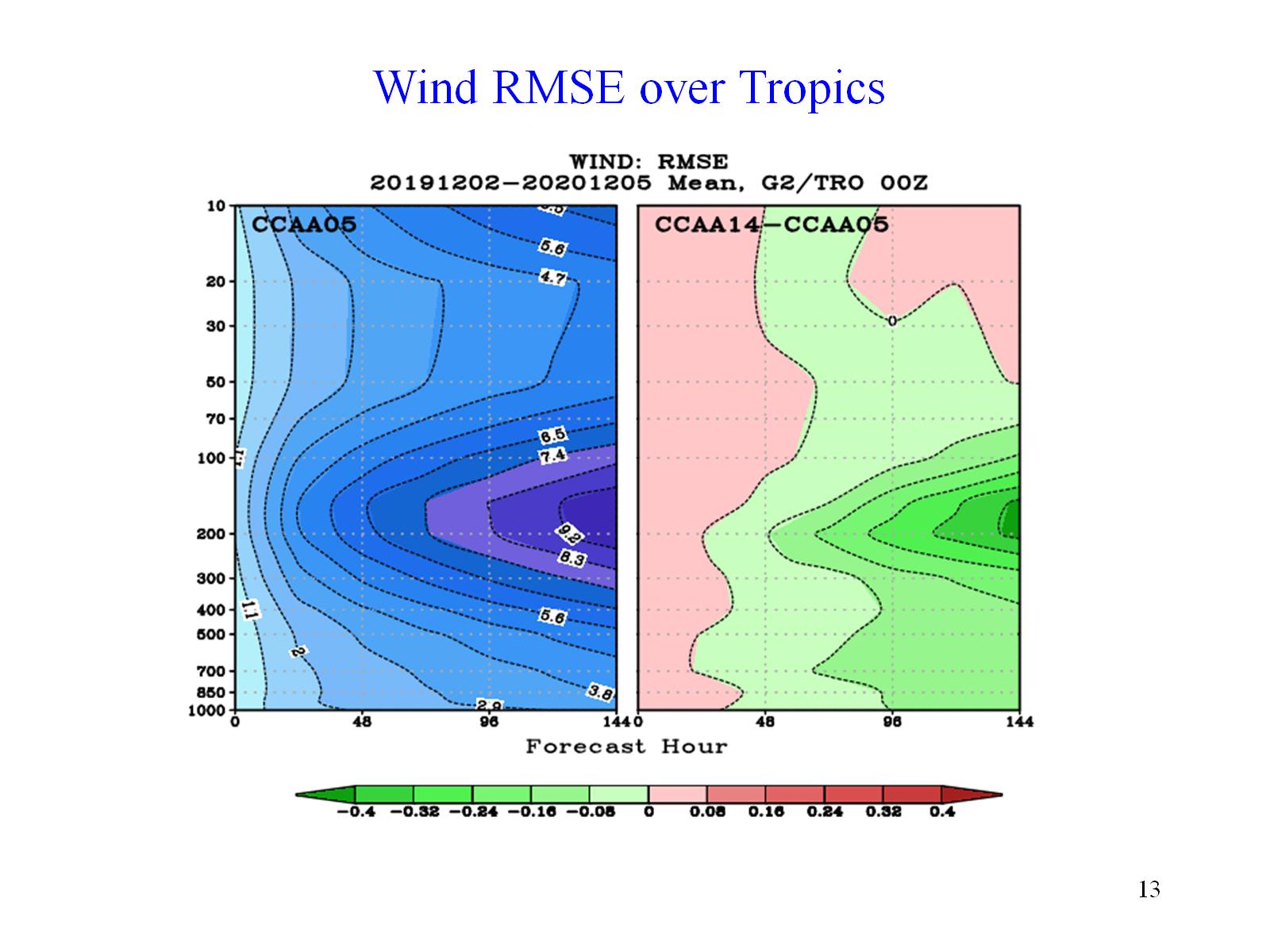 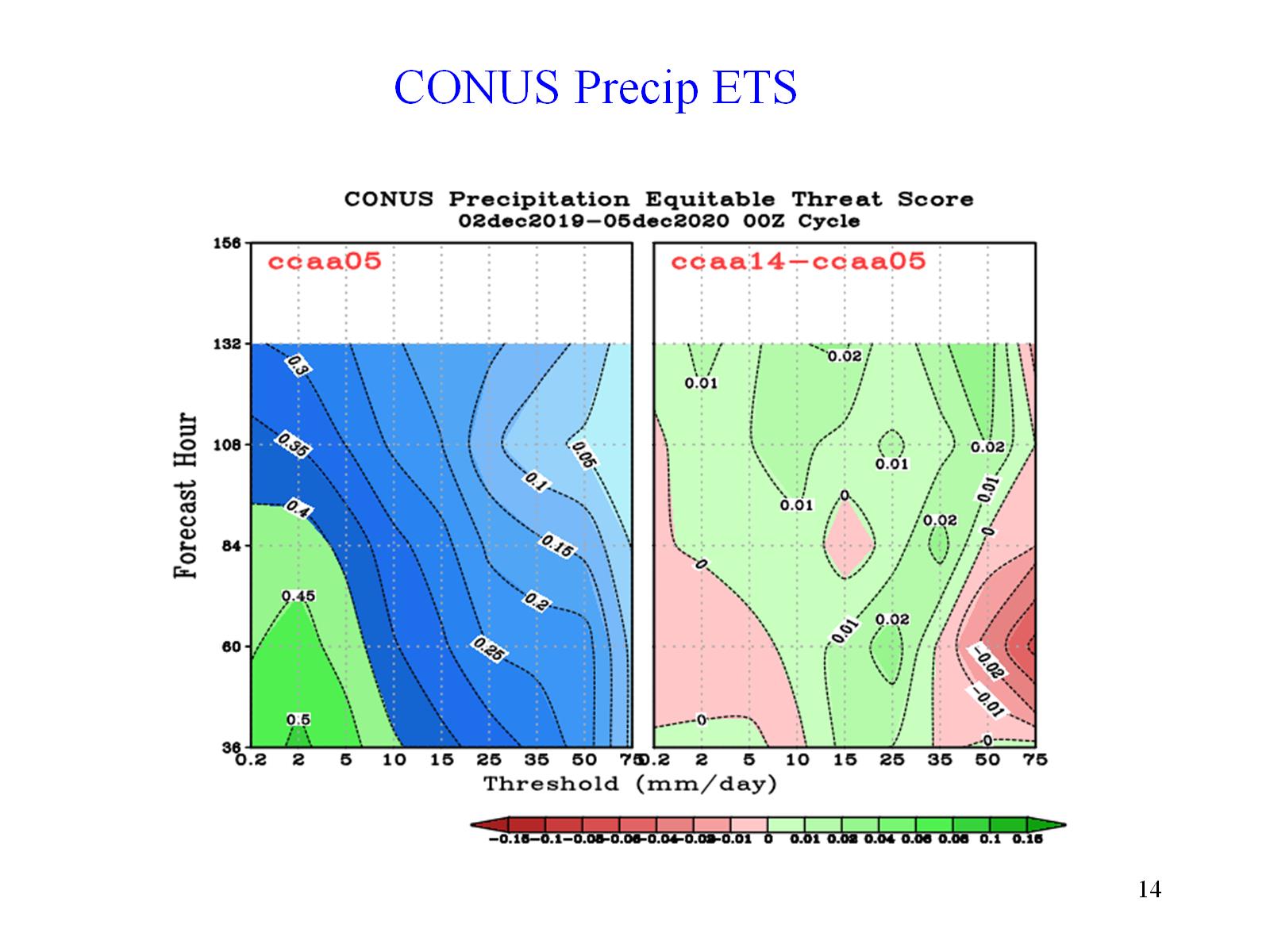 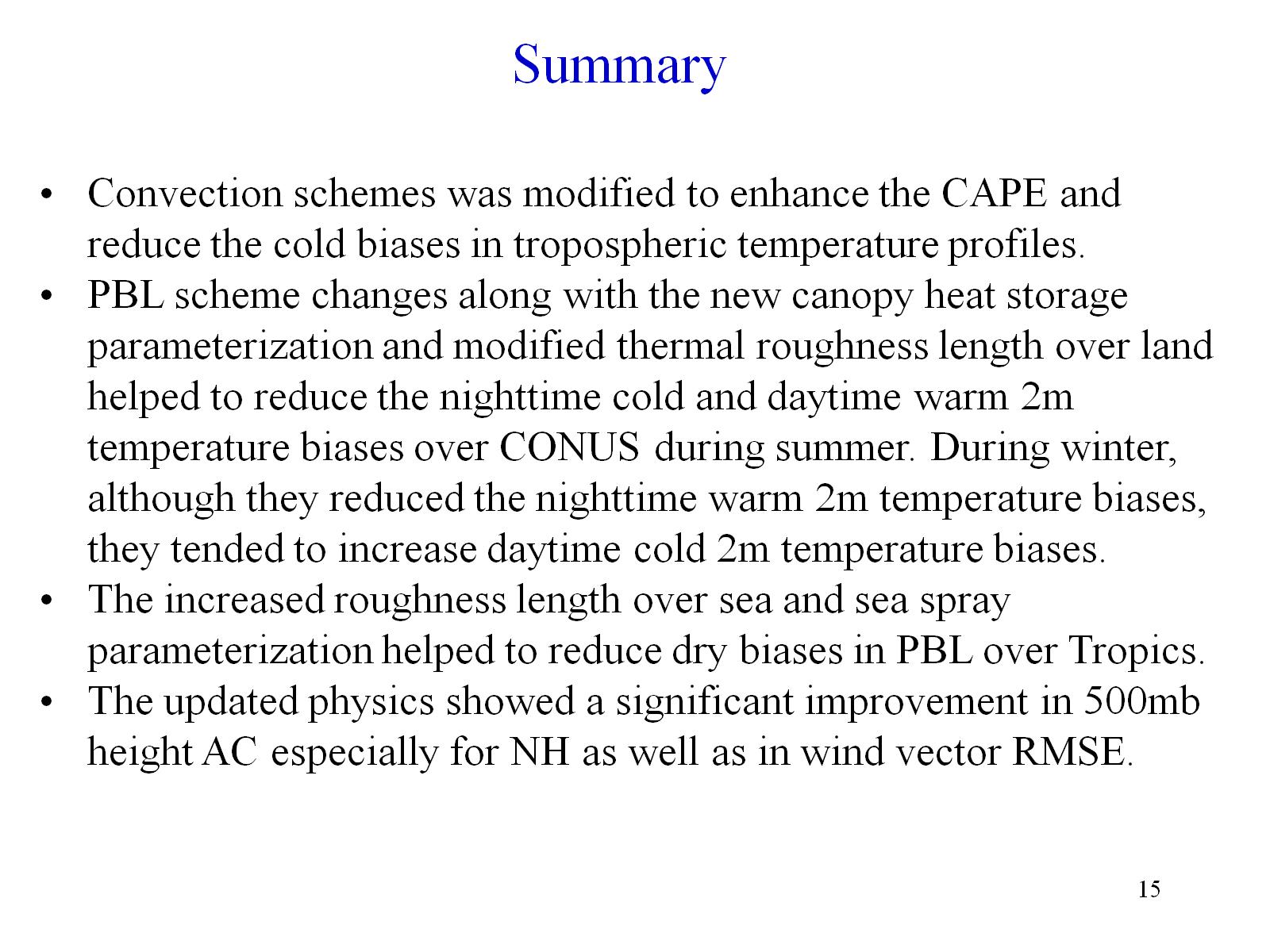 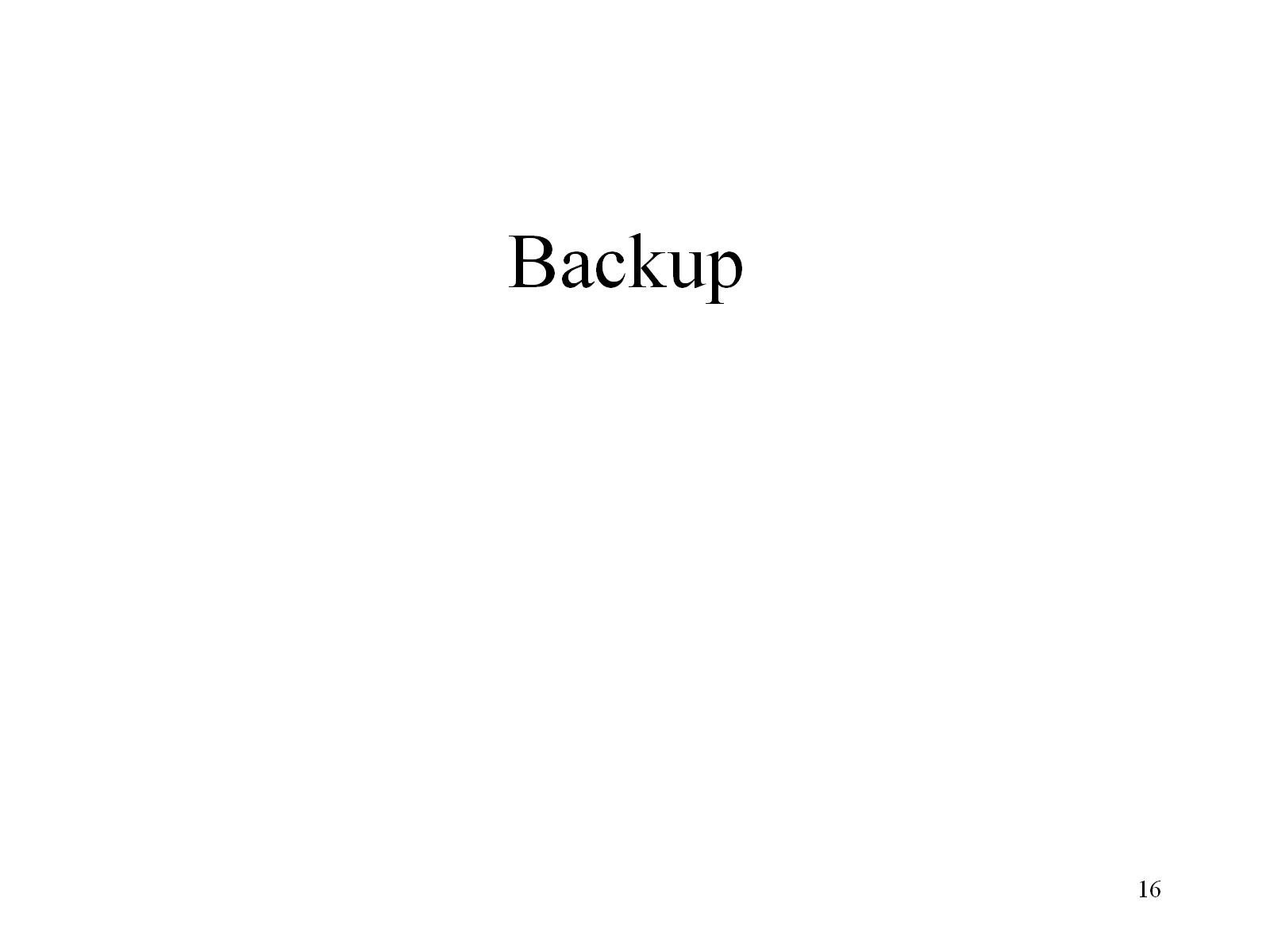 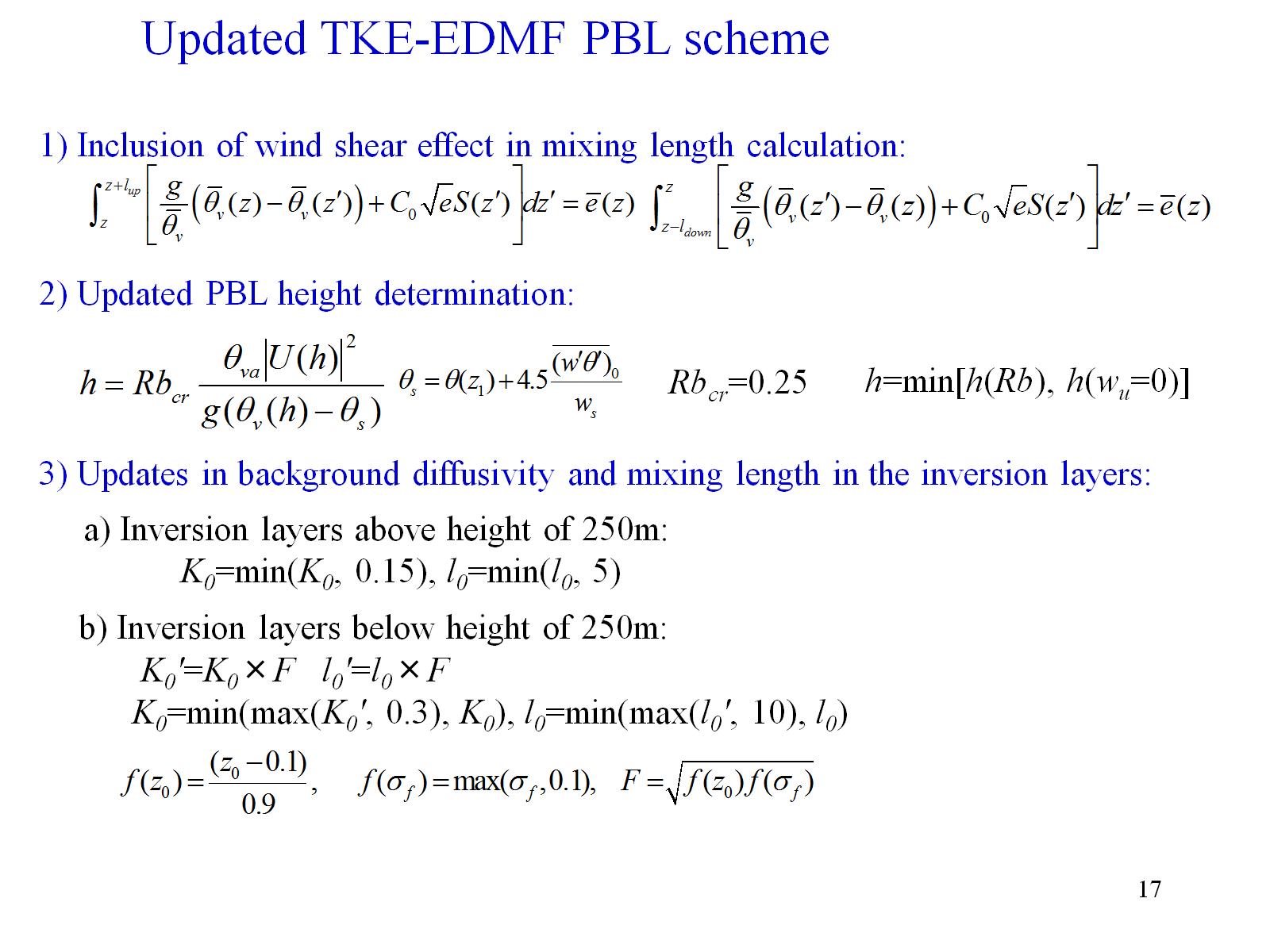 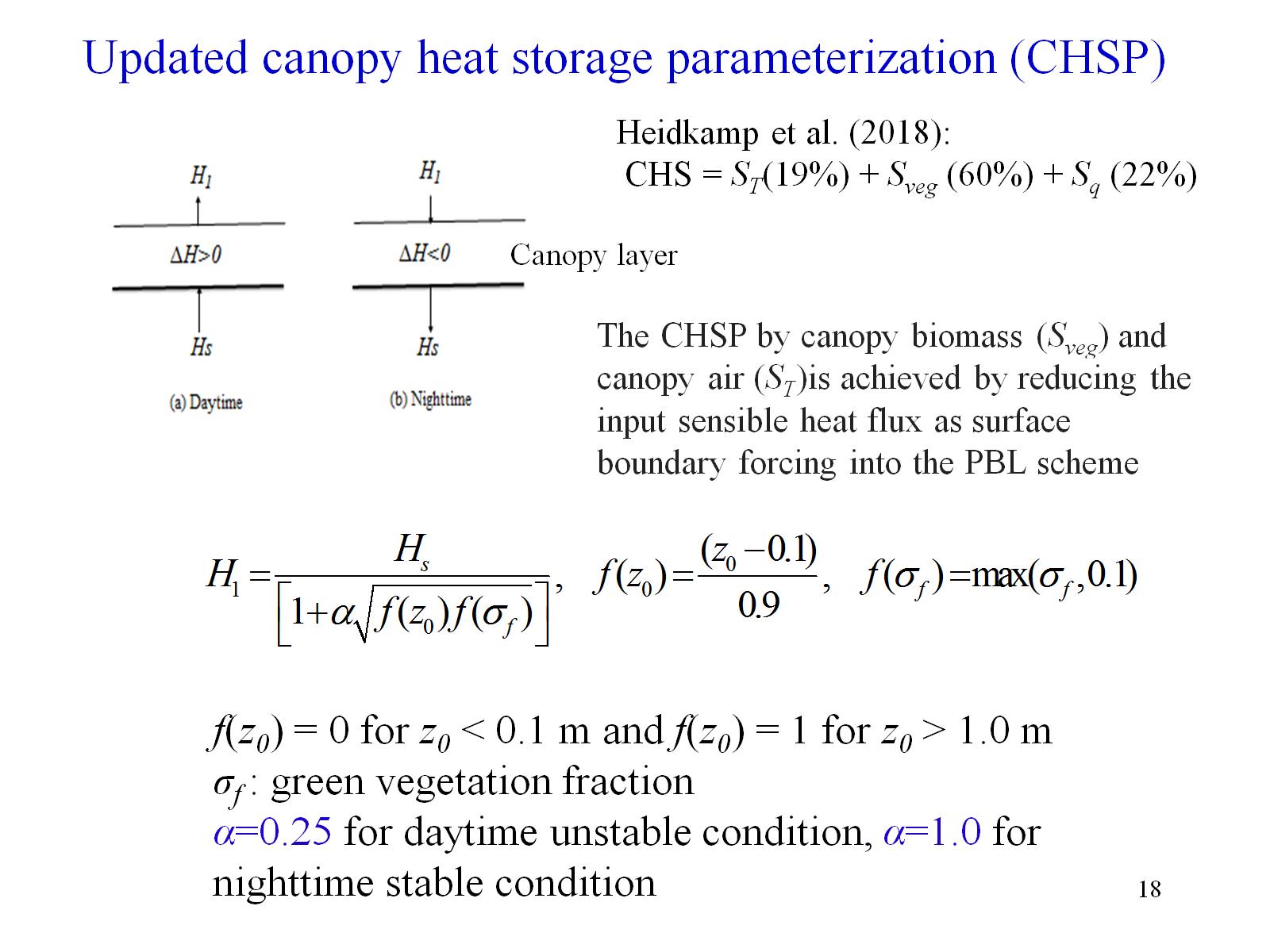 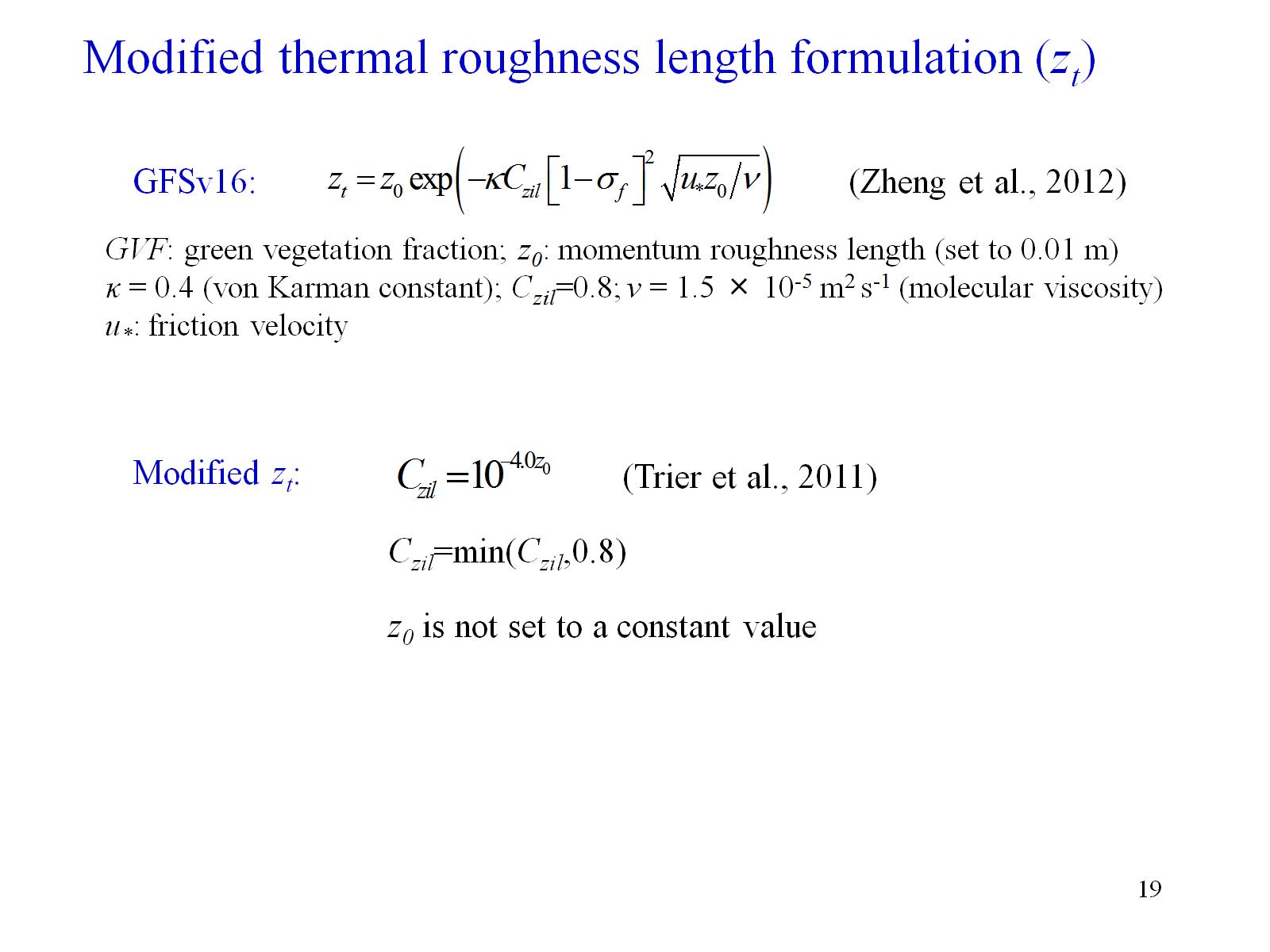 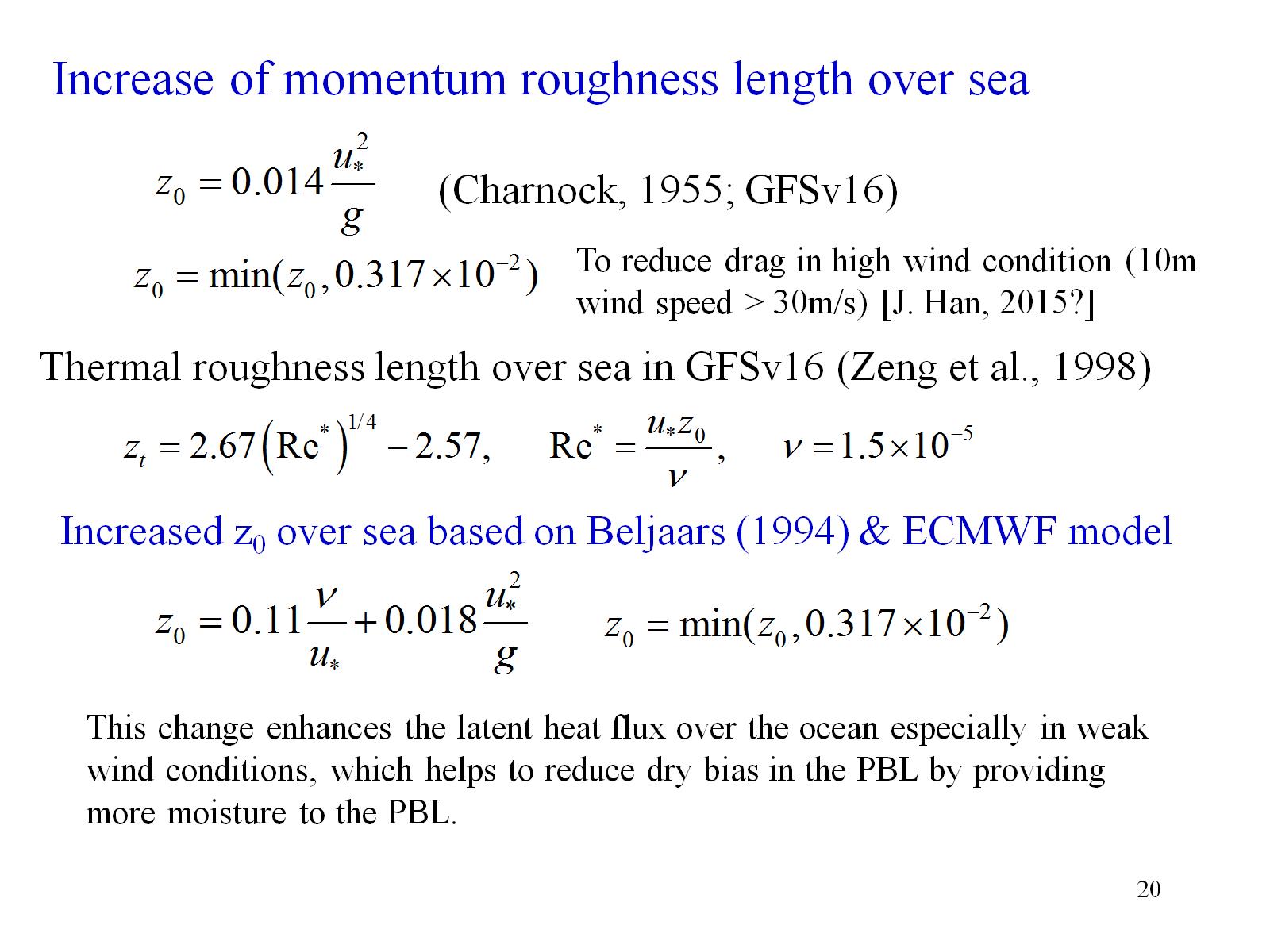 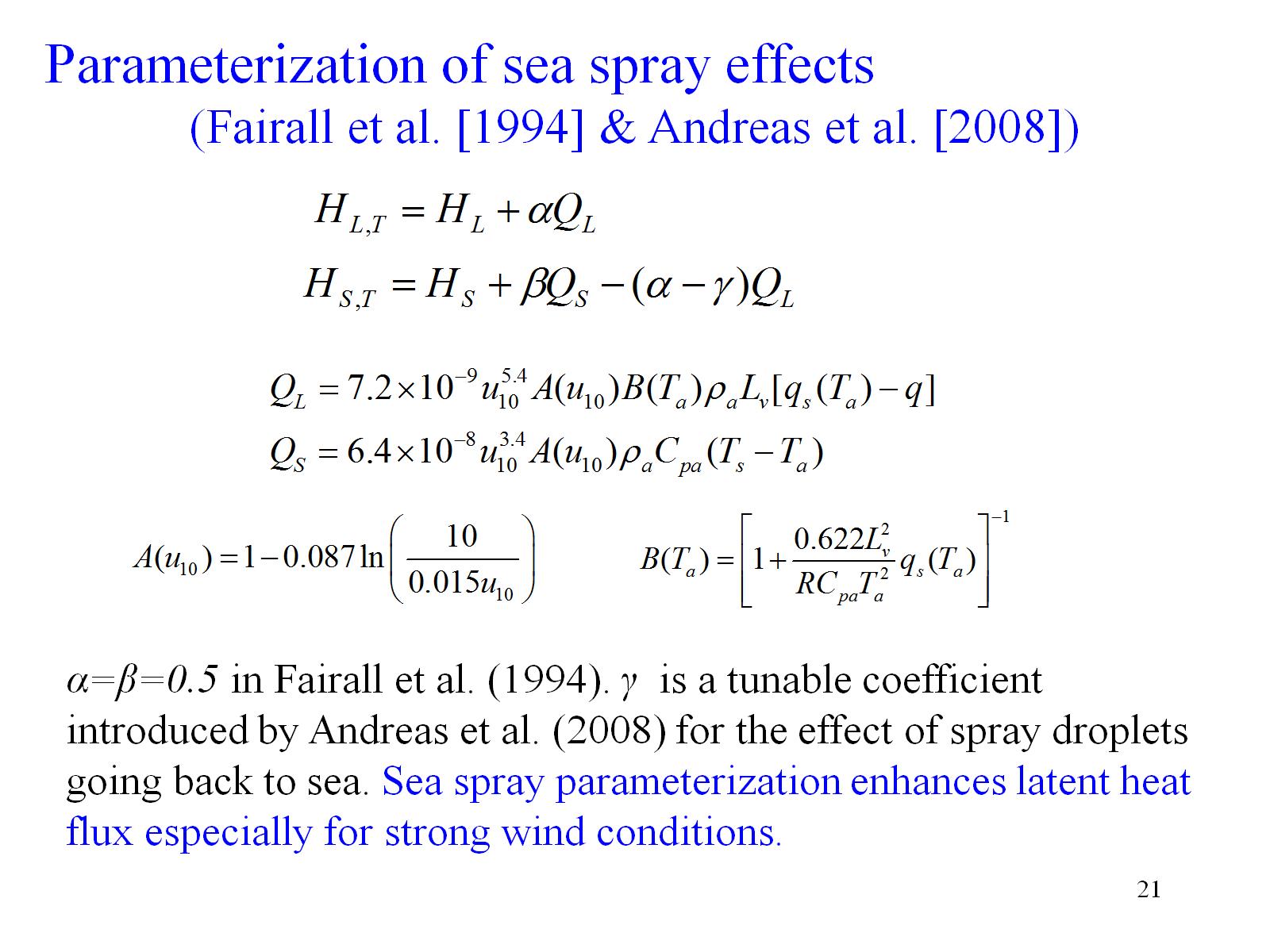 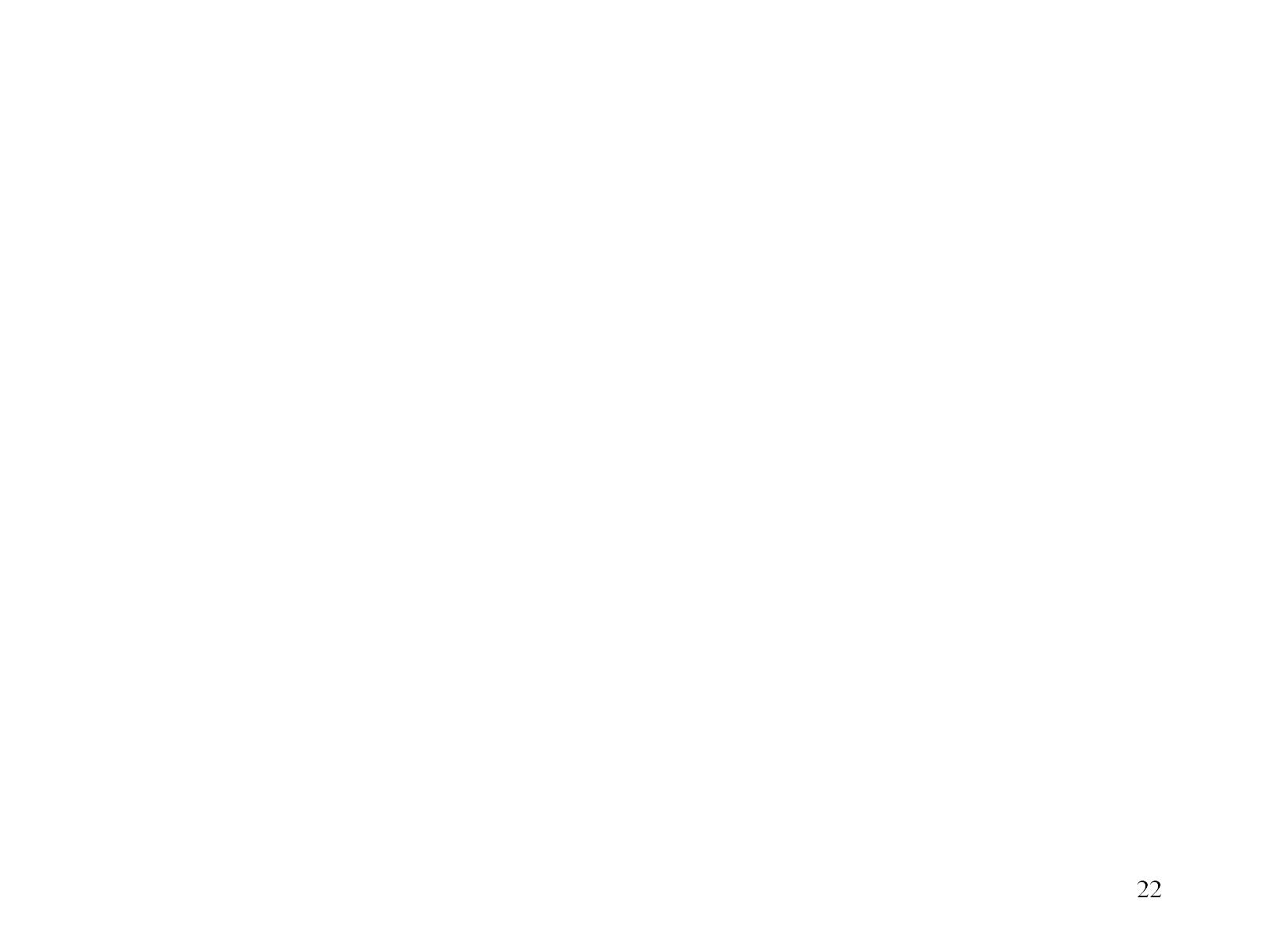 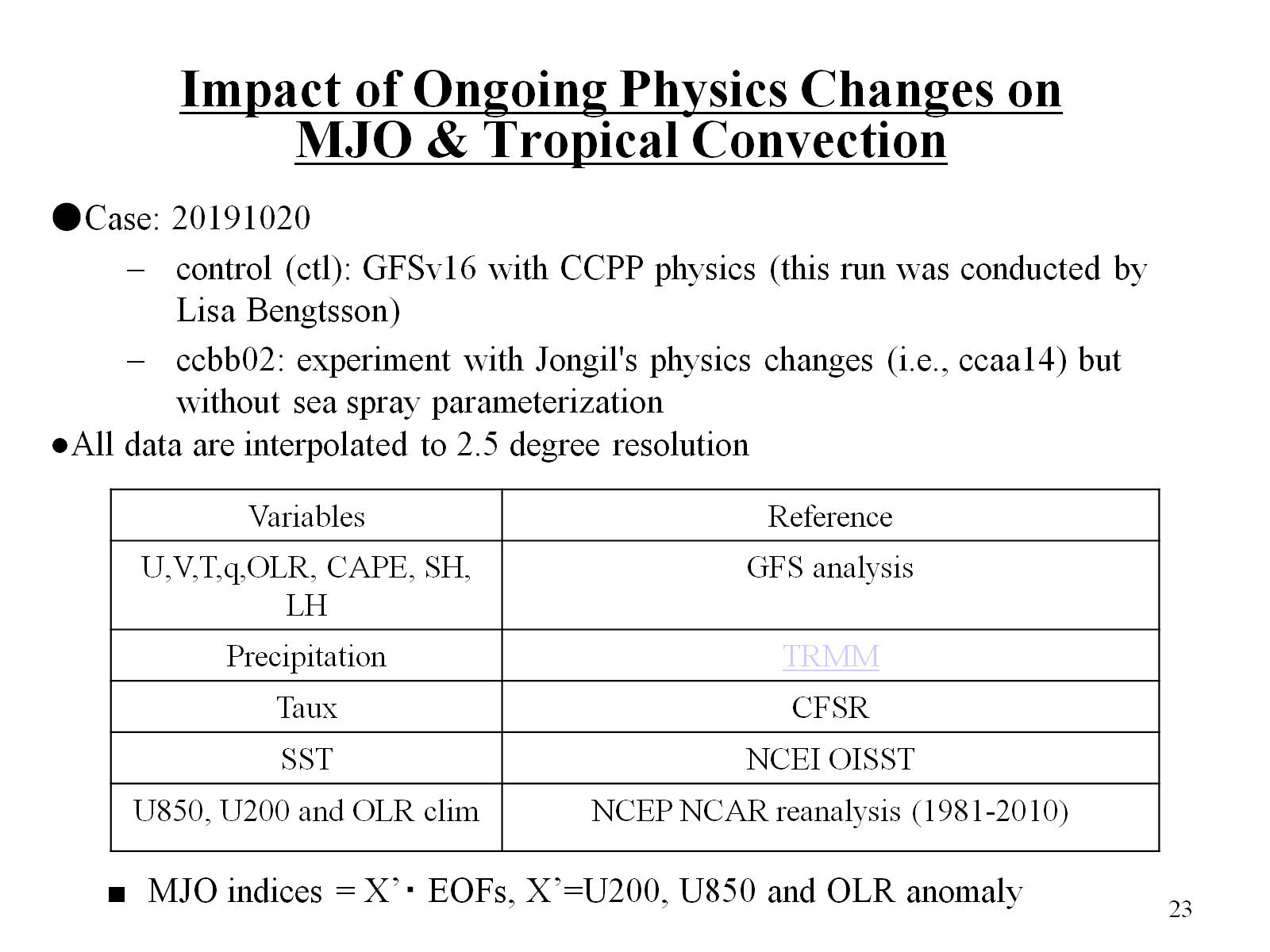 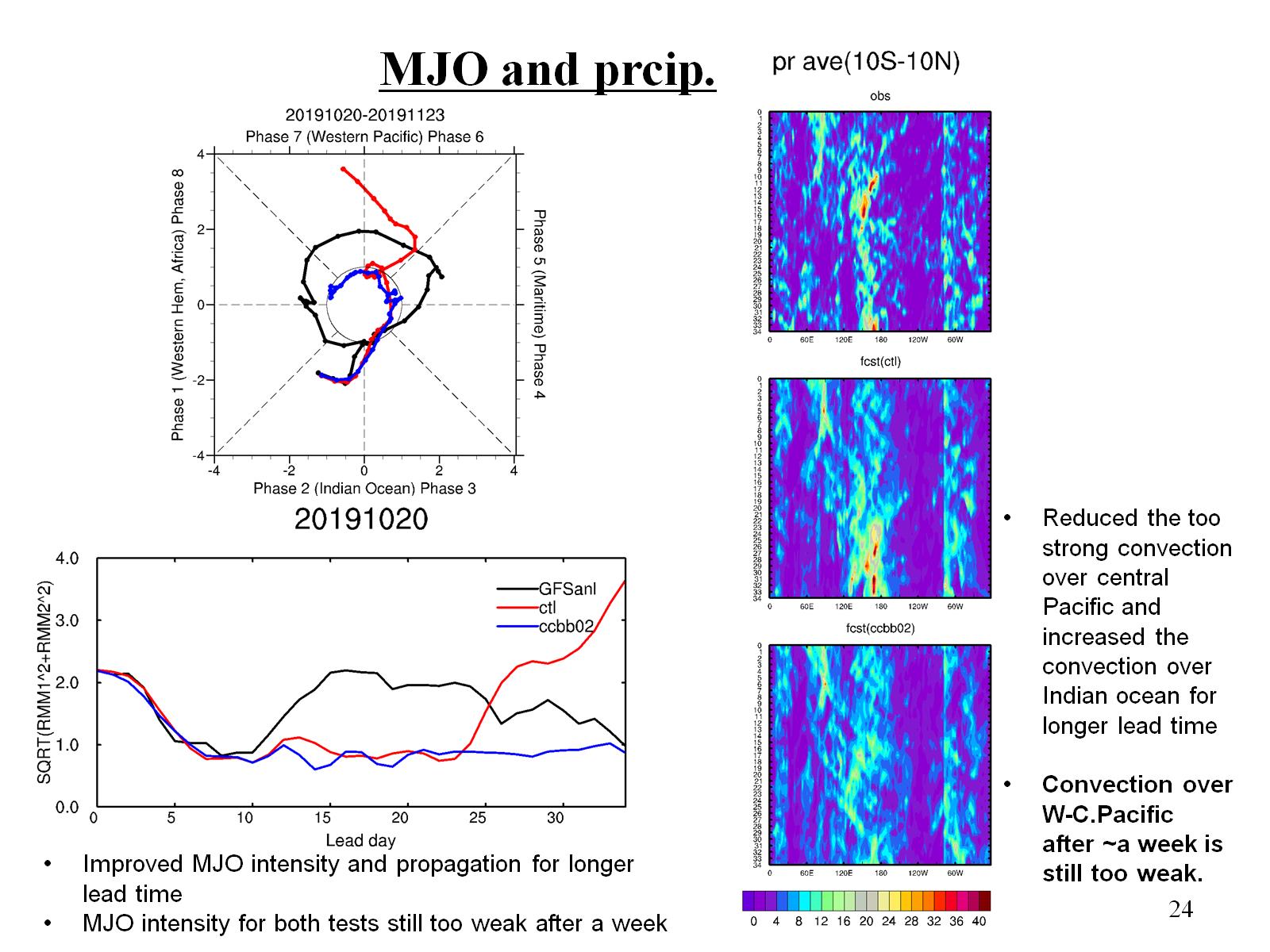 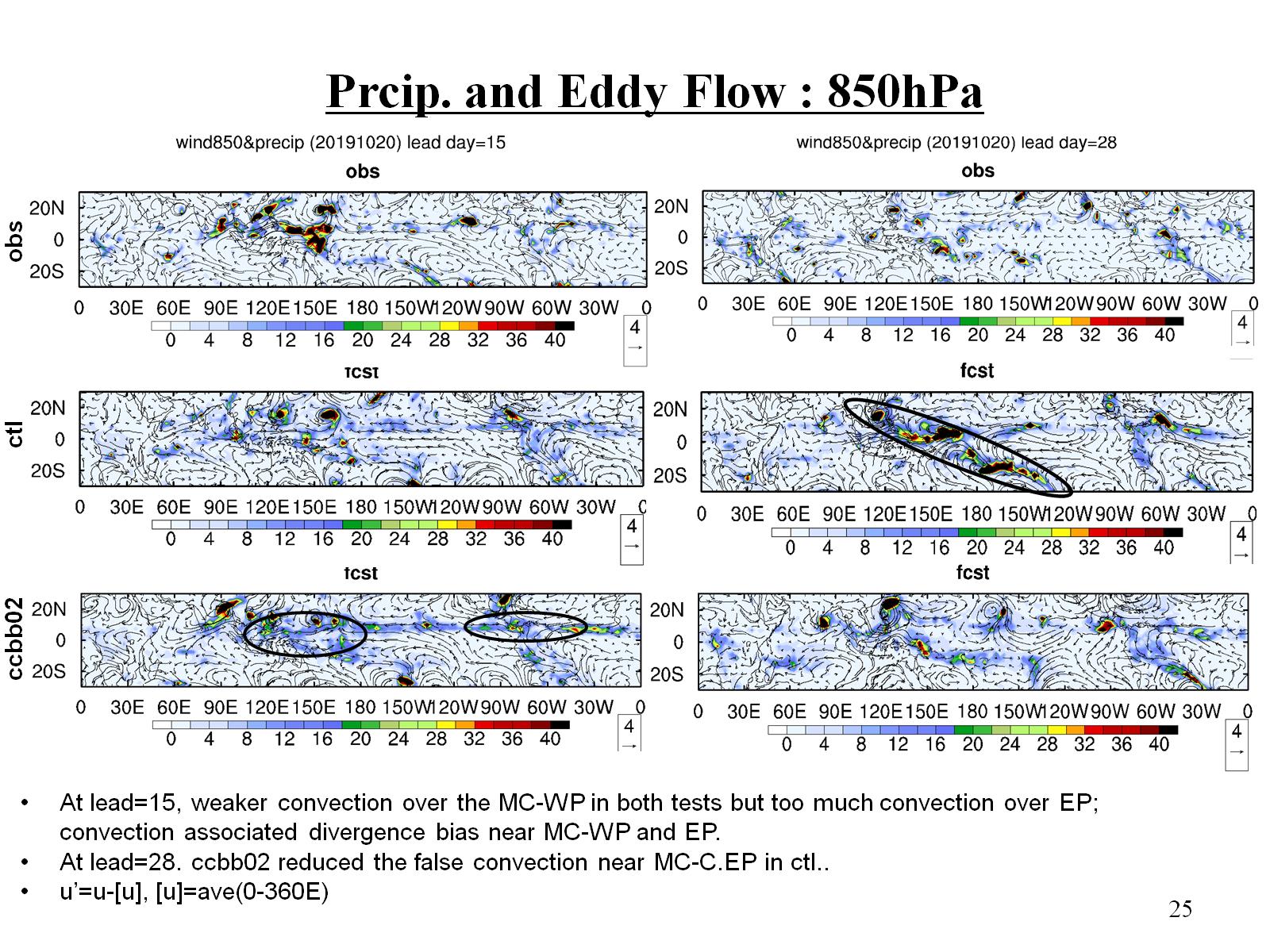 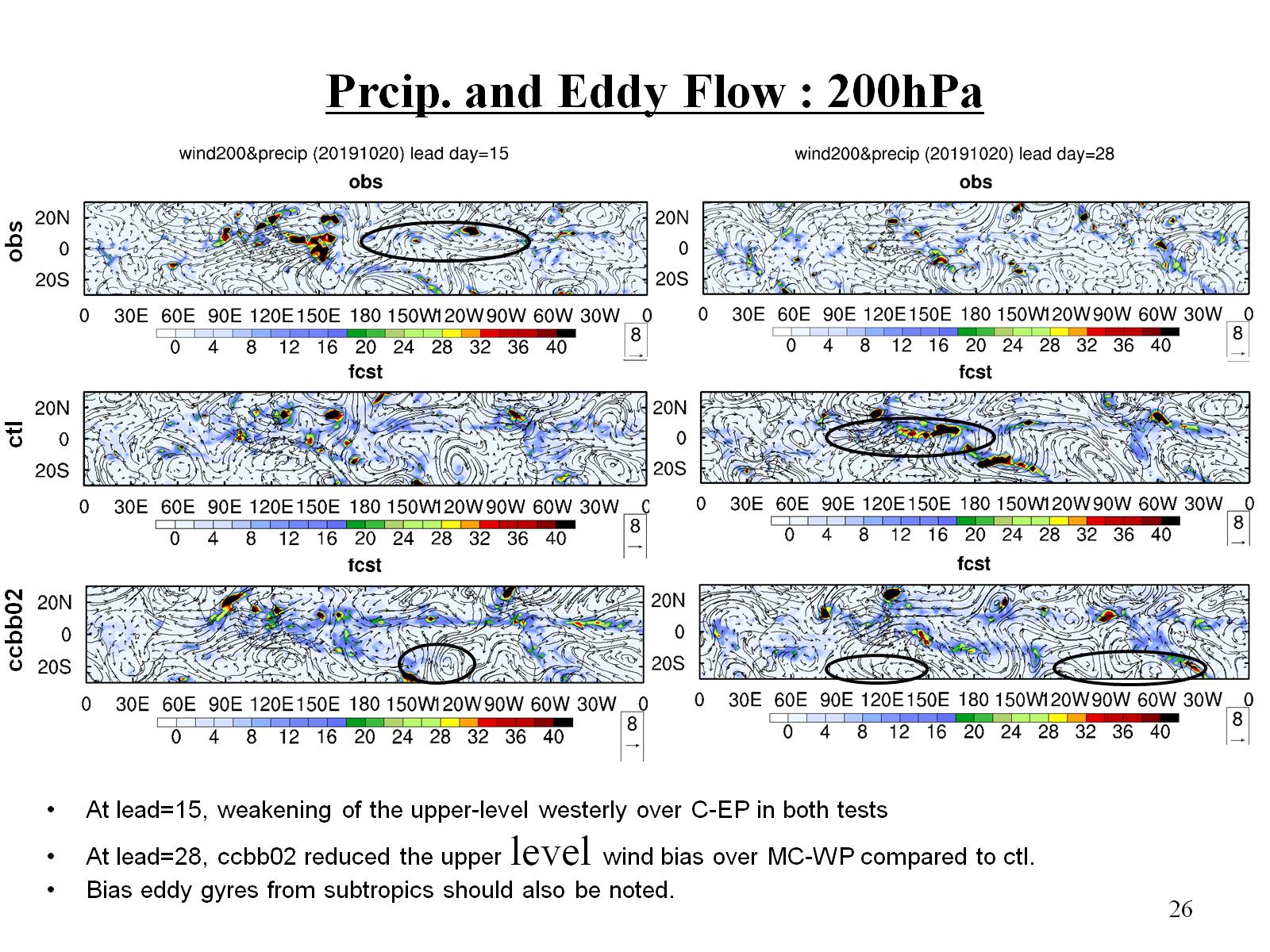 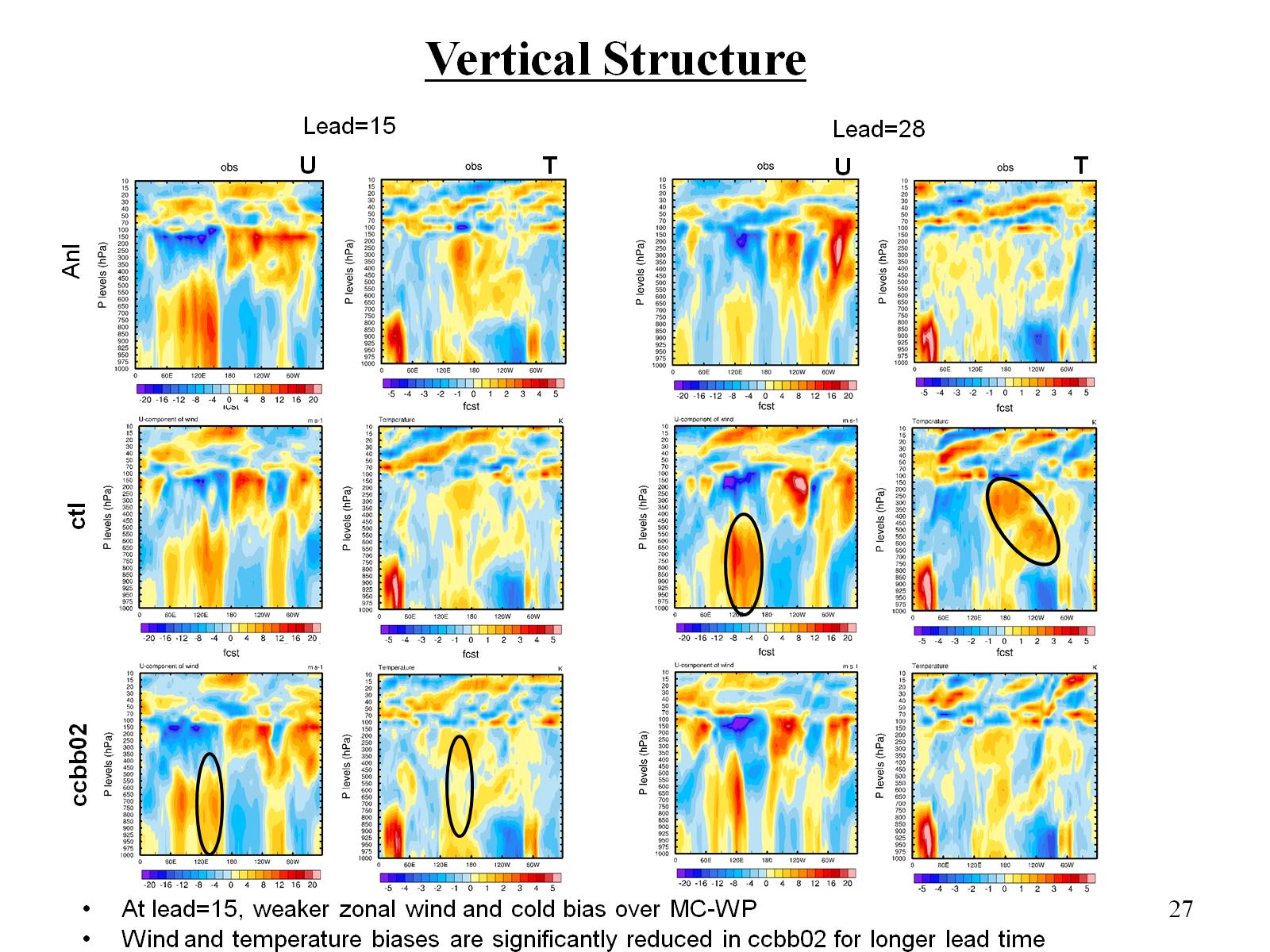 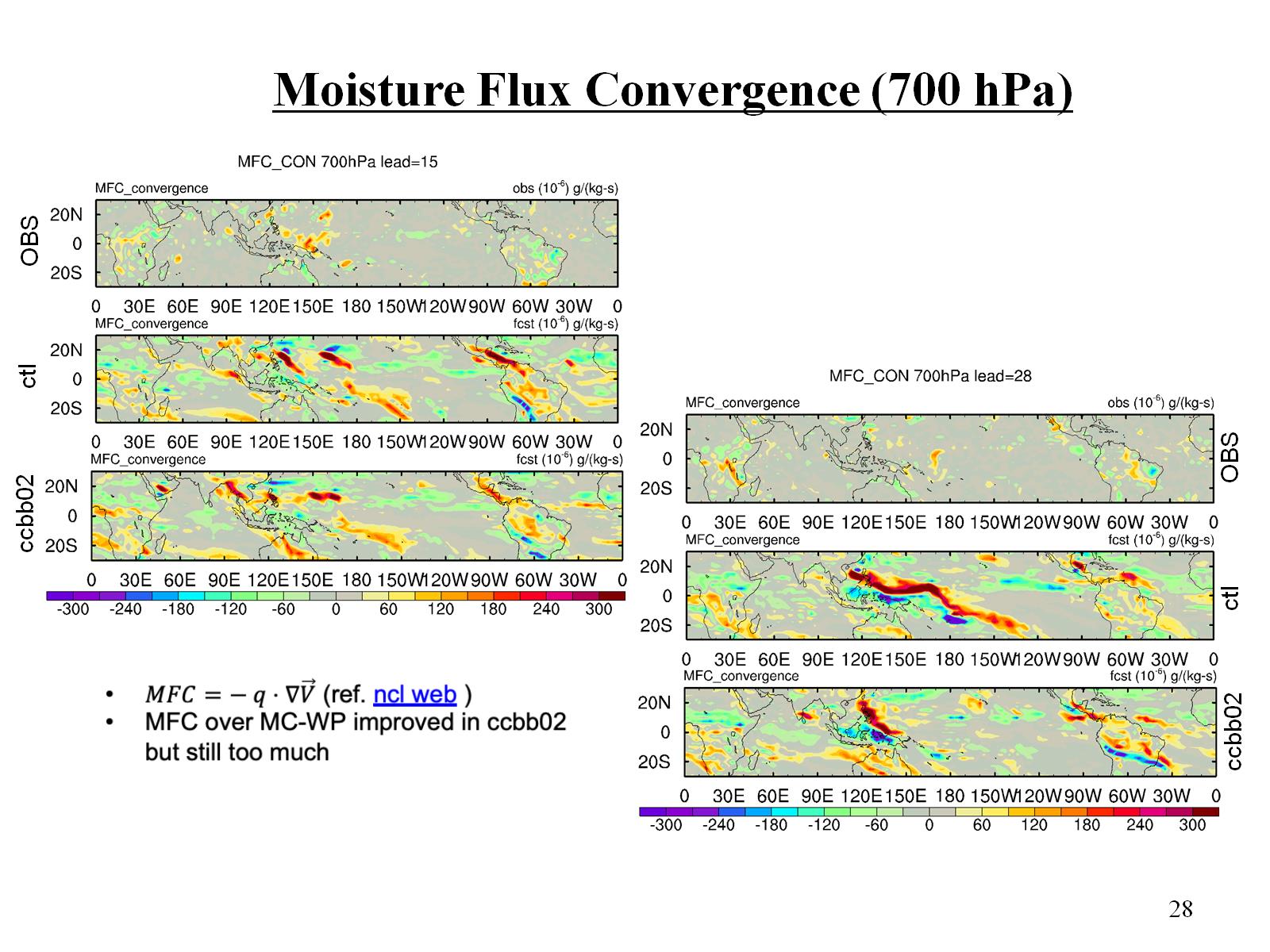 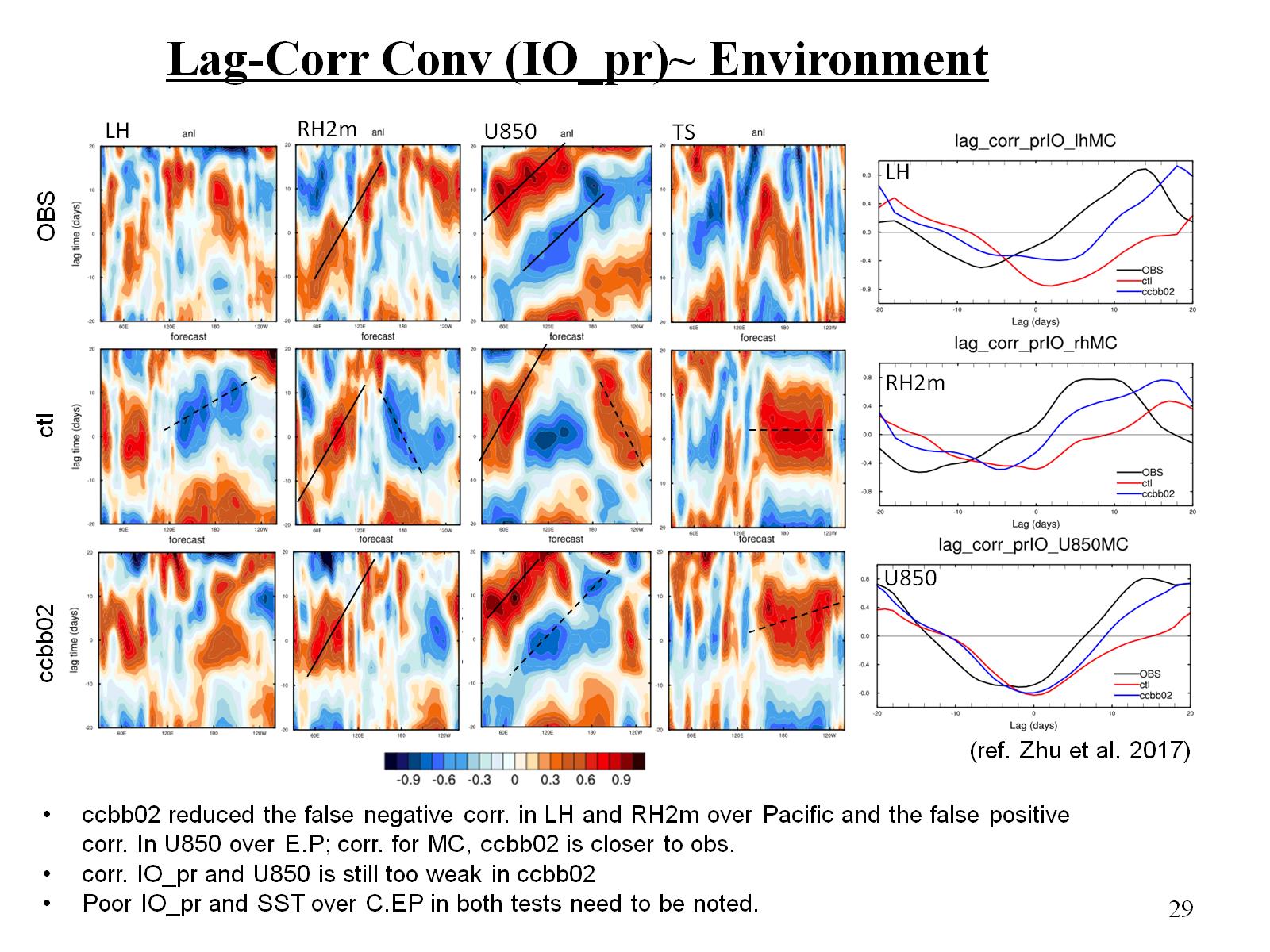 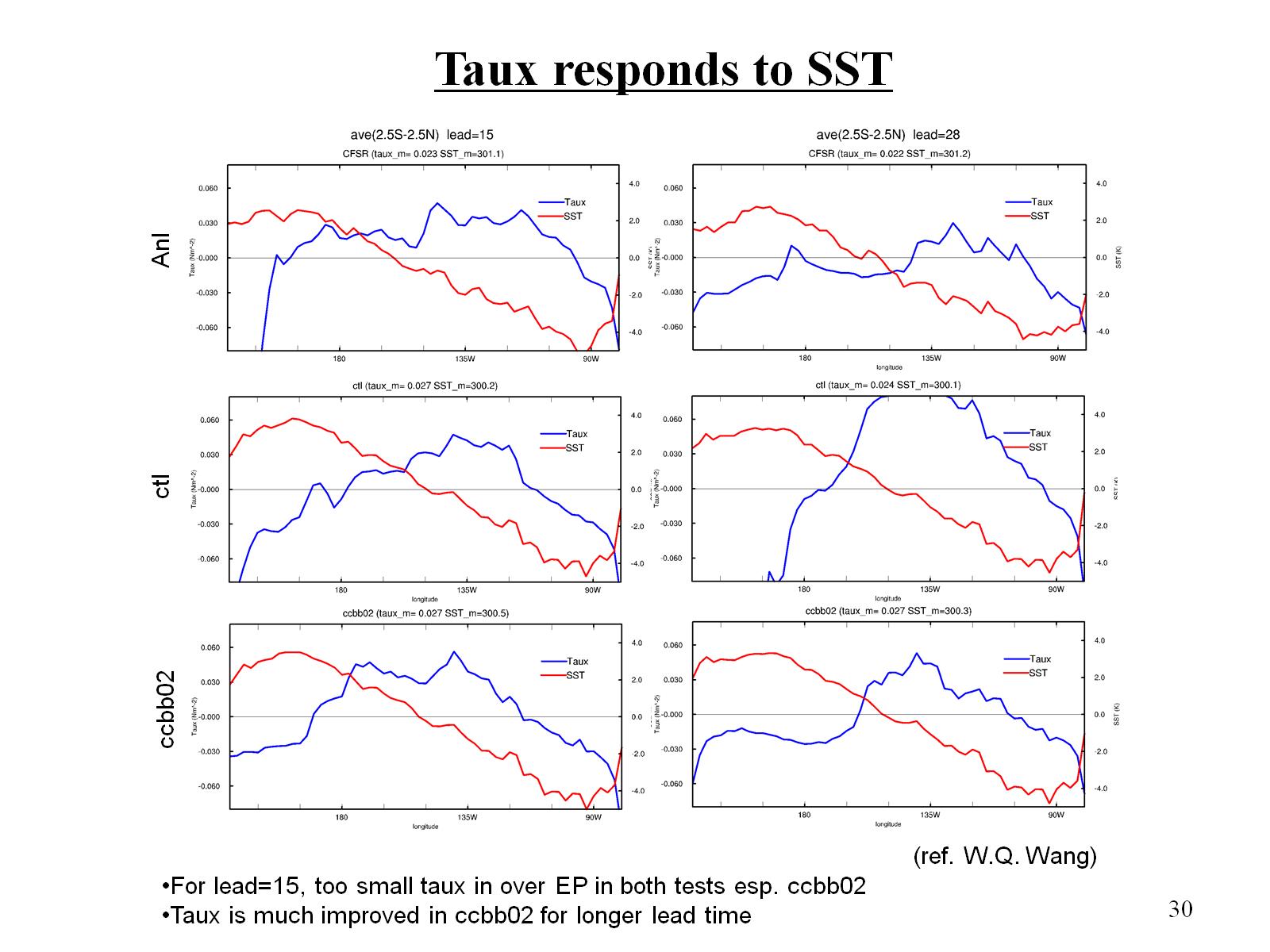 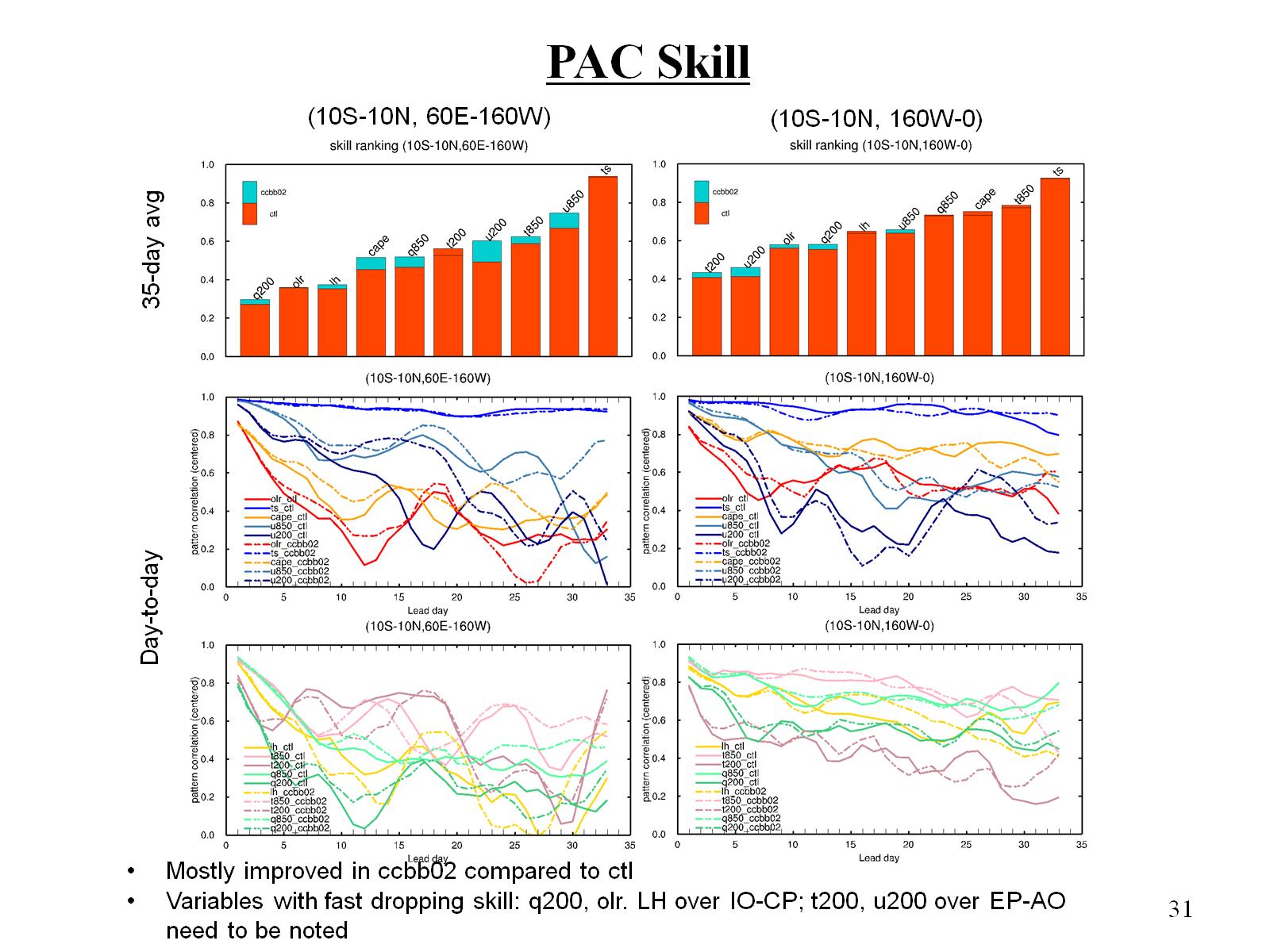 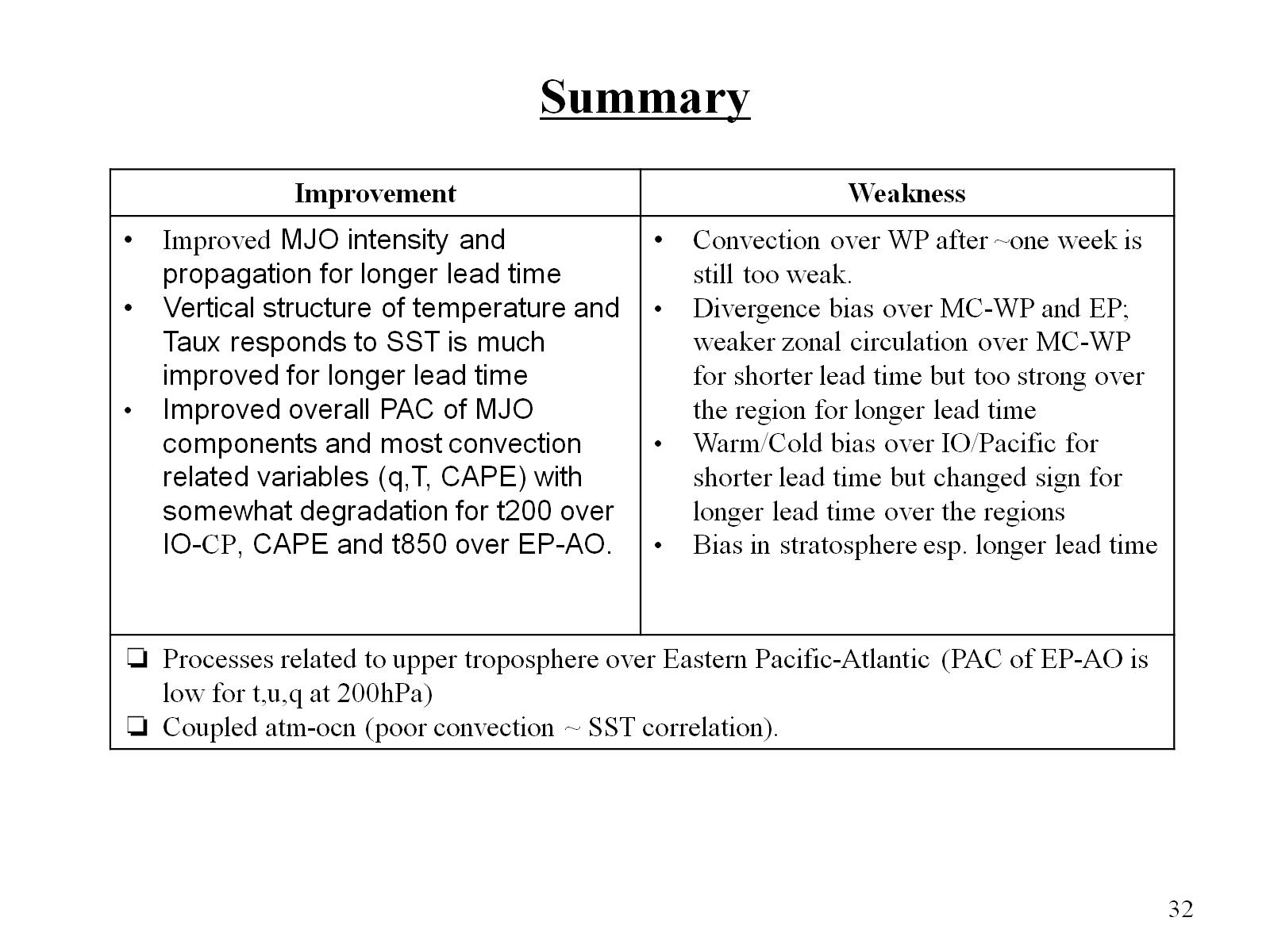 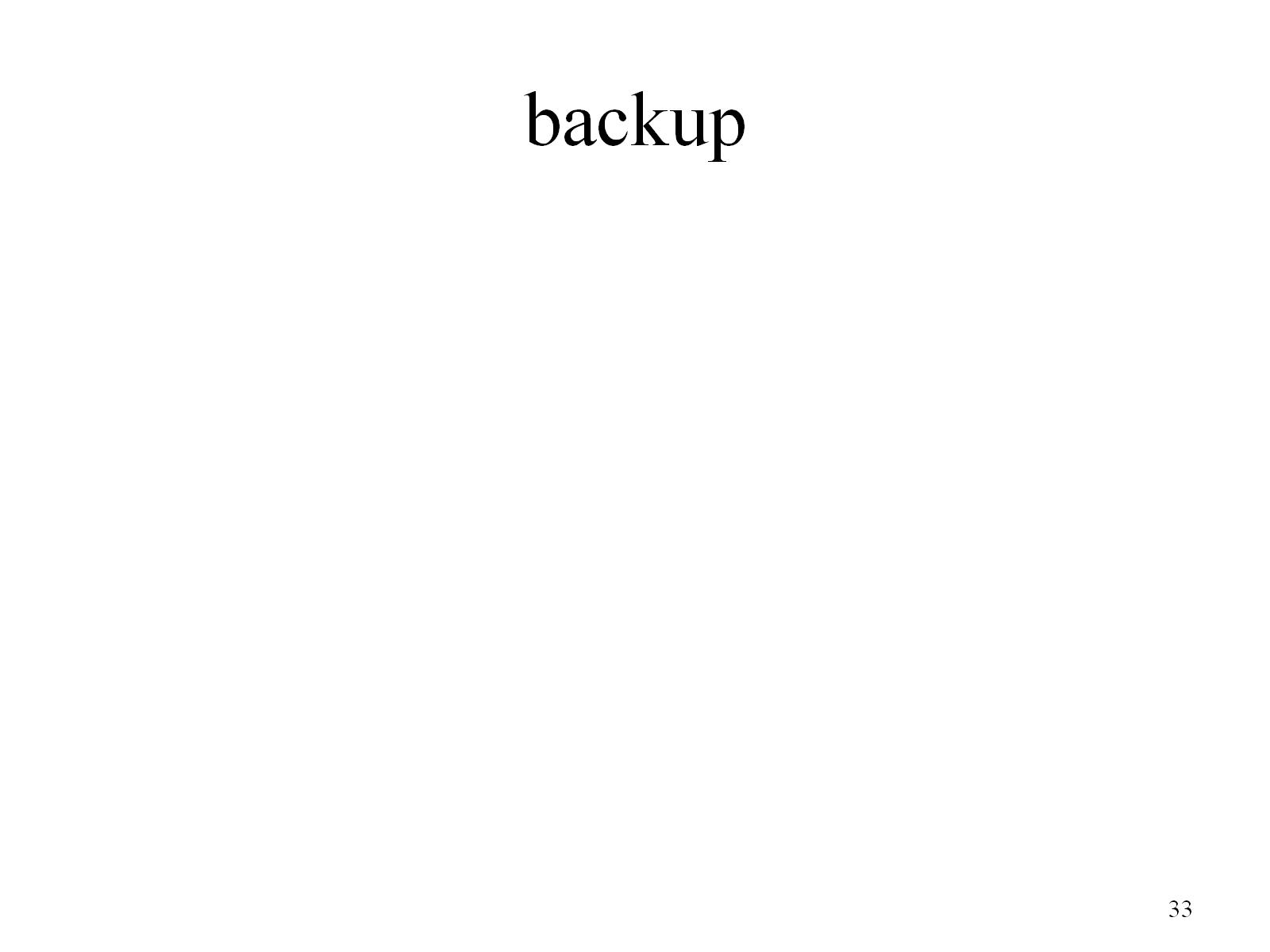 backup
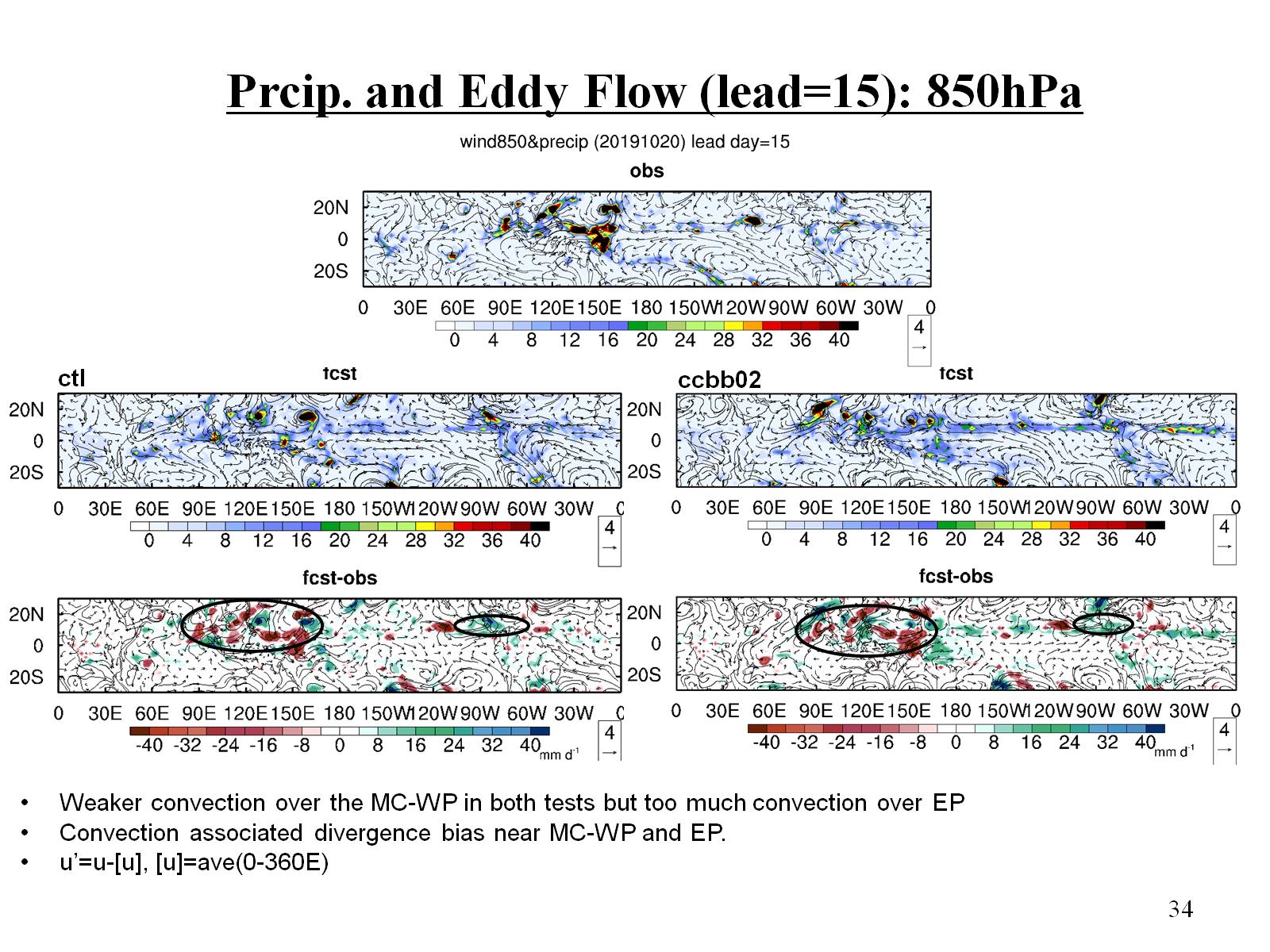 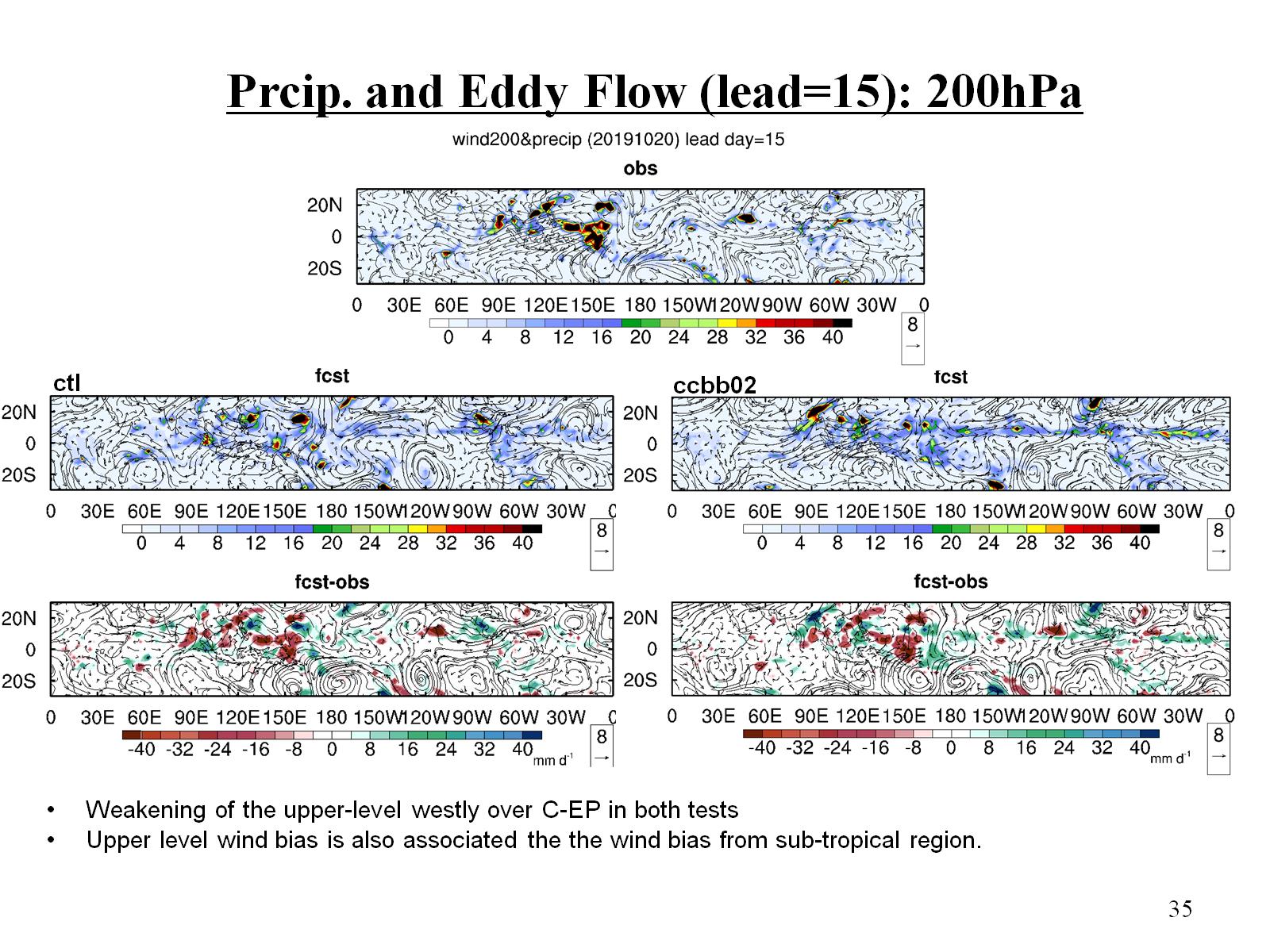 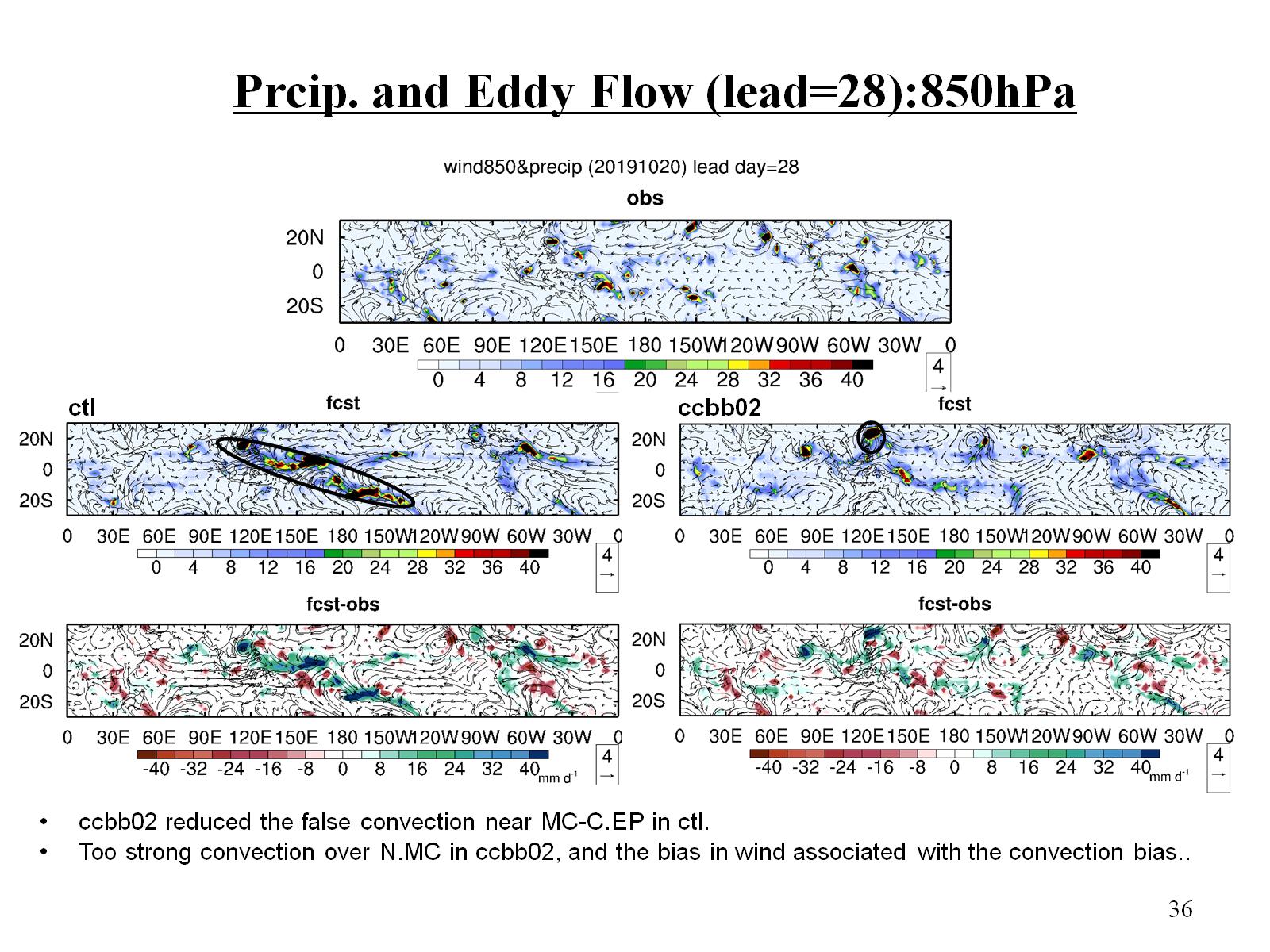 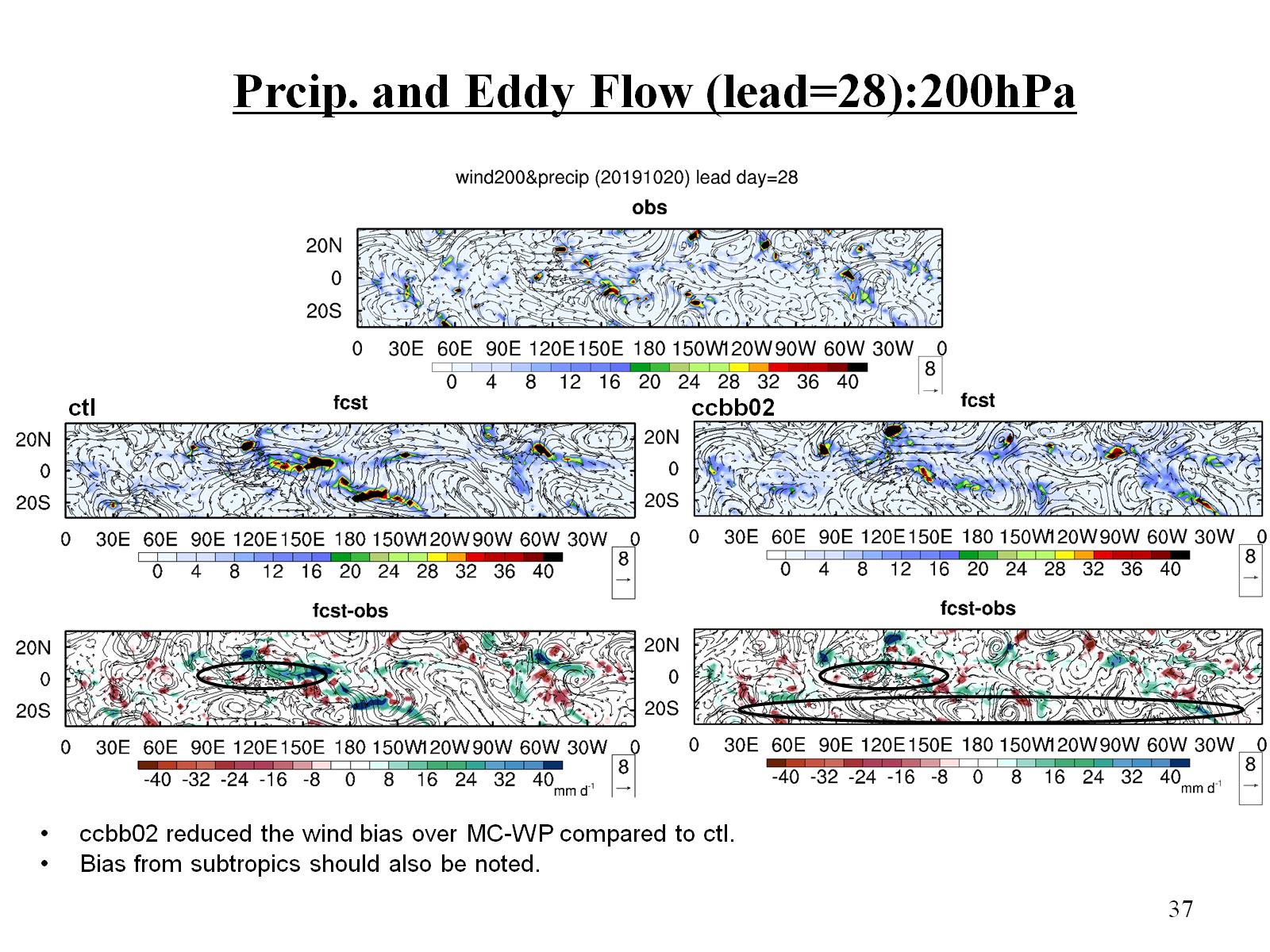 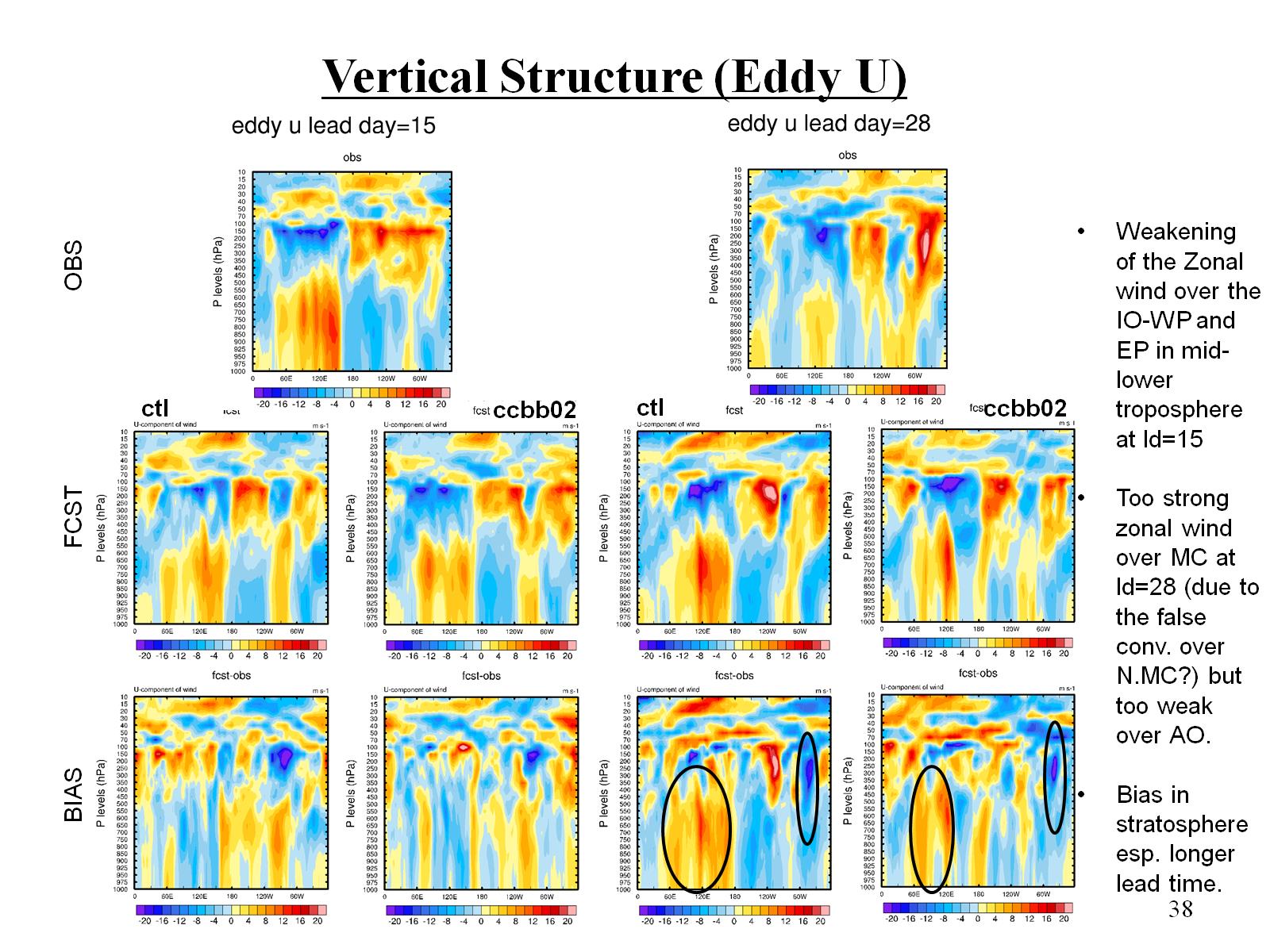 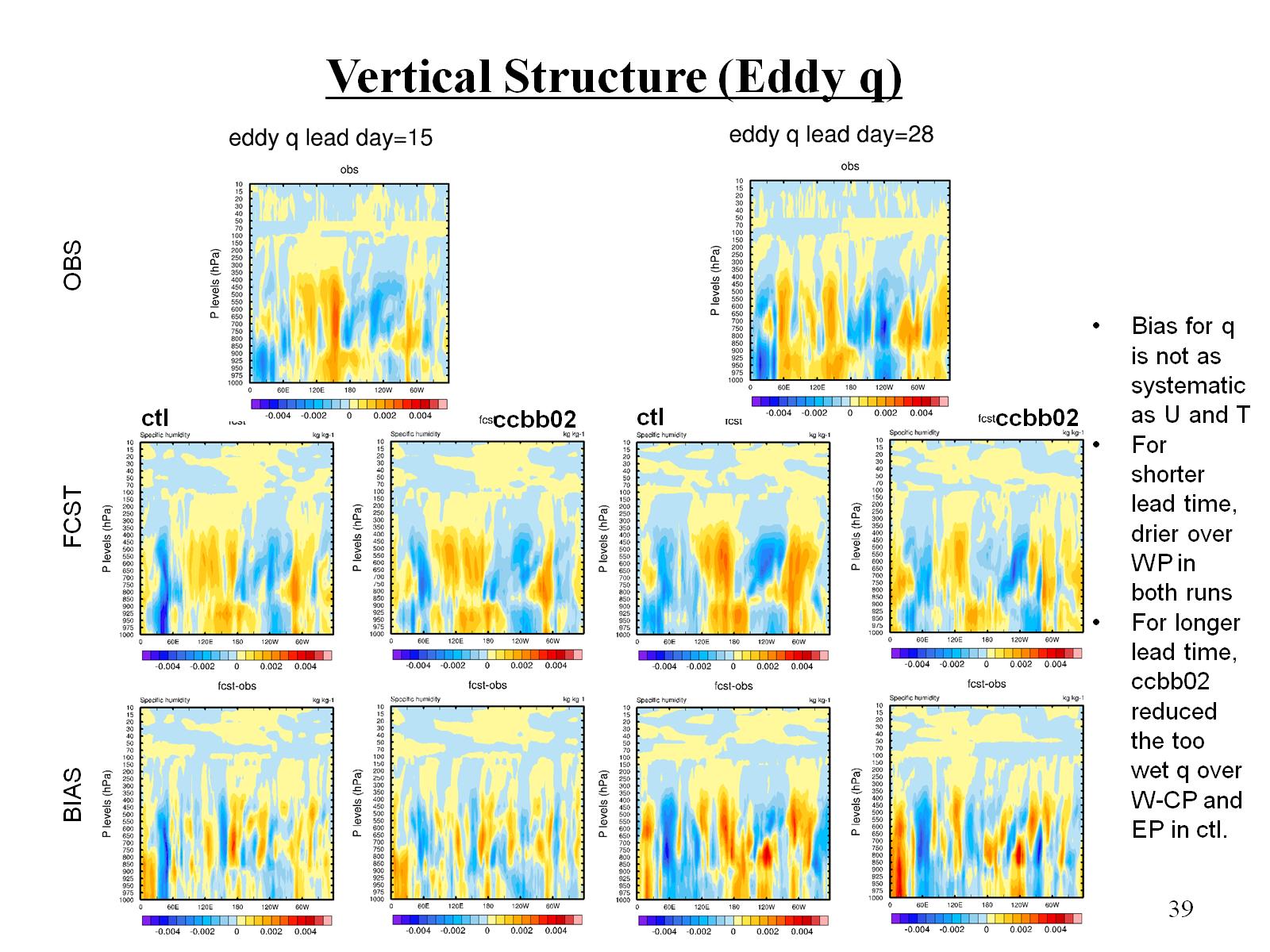 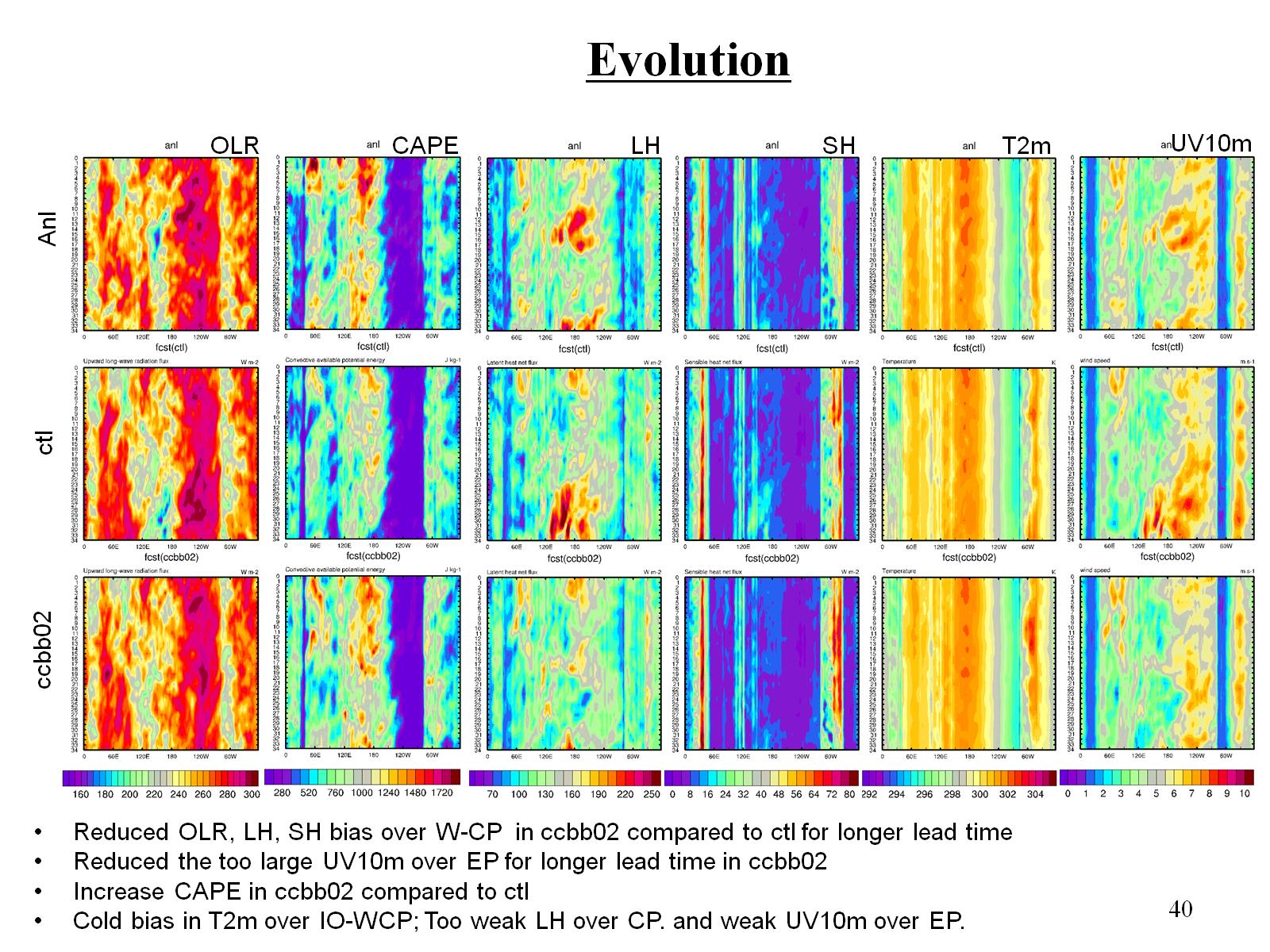 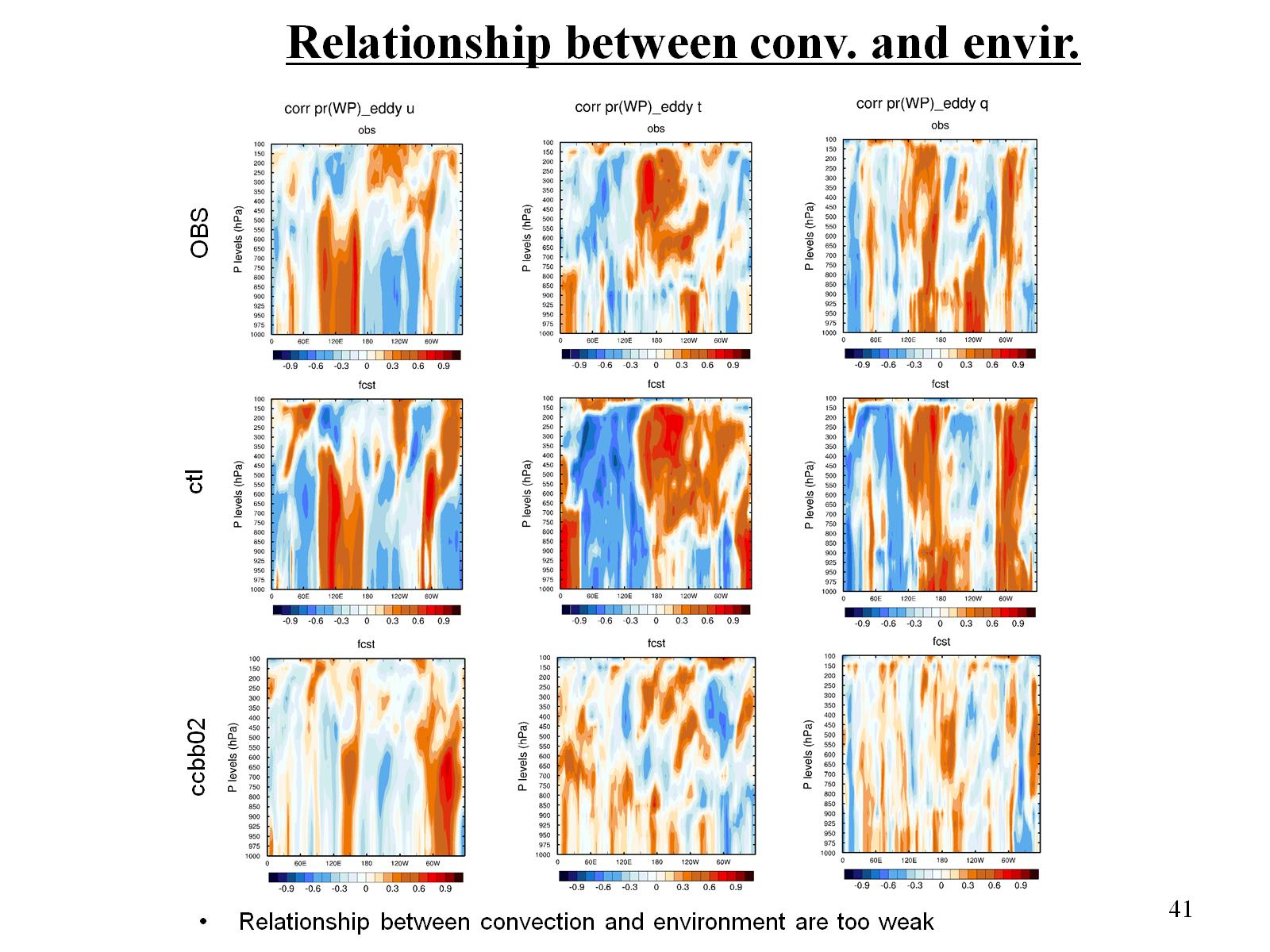 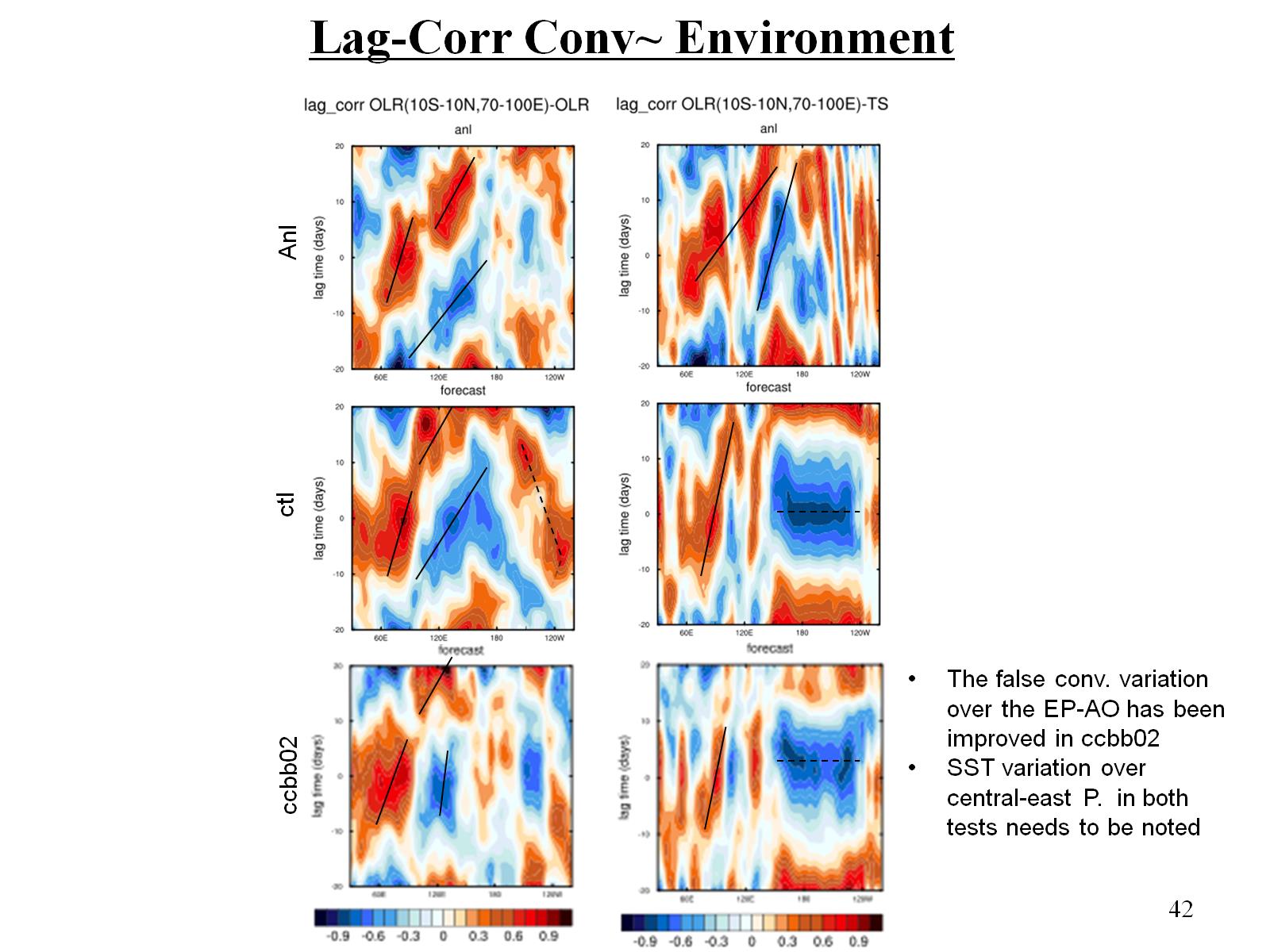 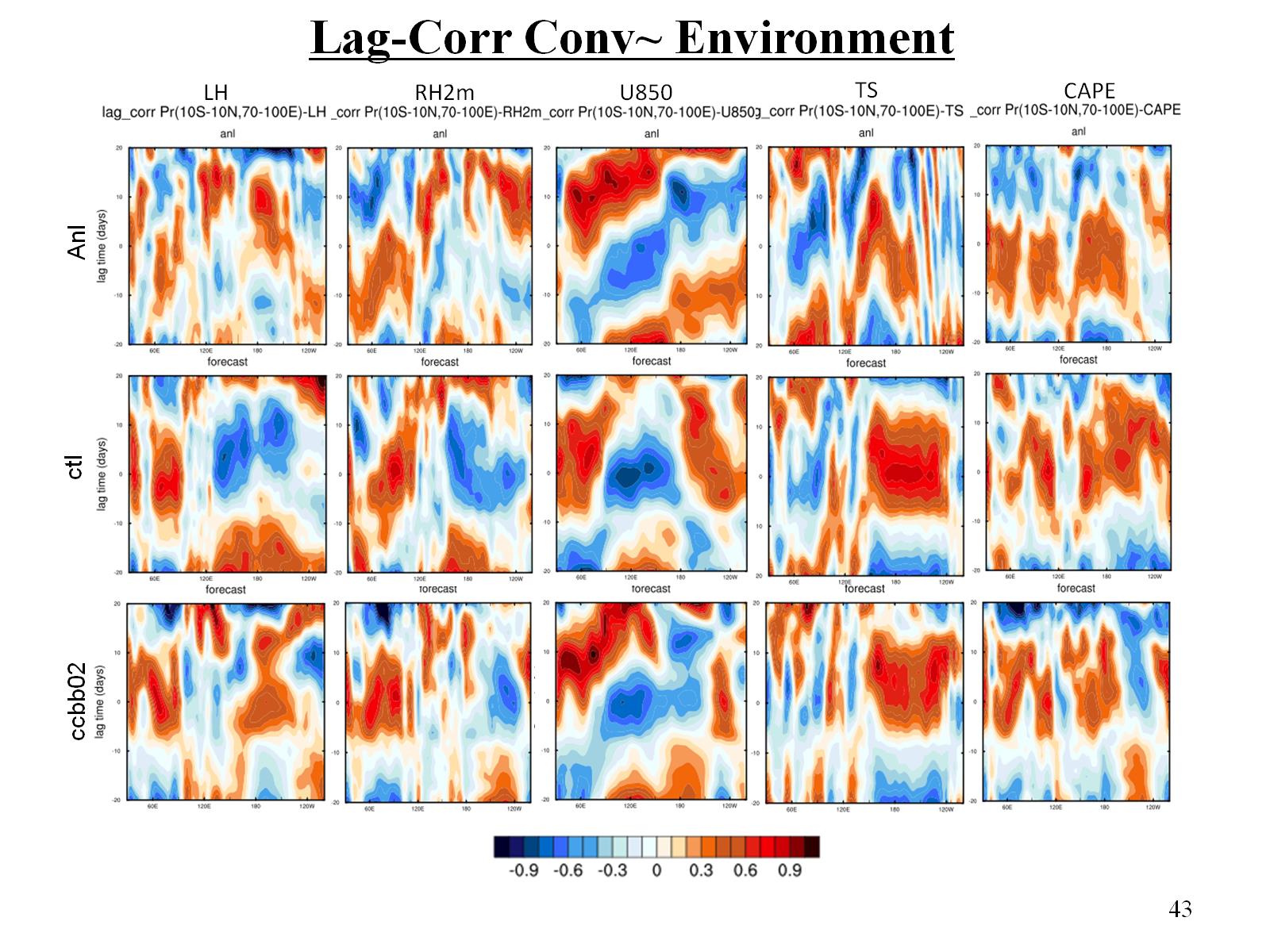 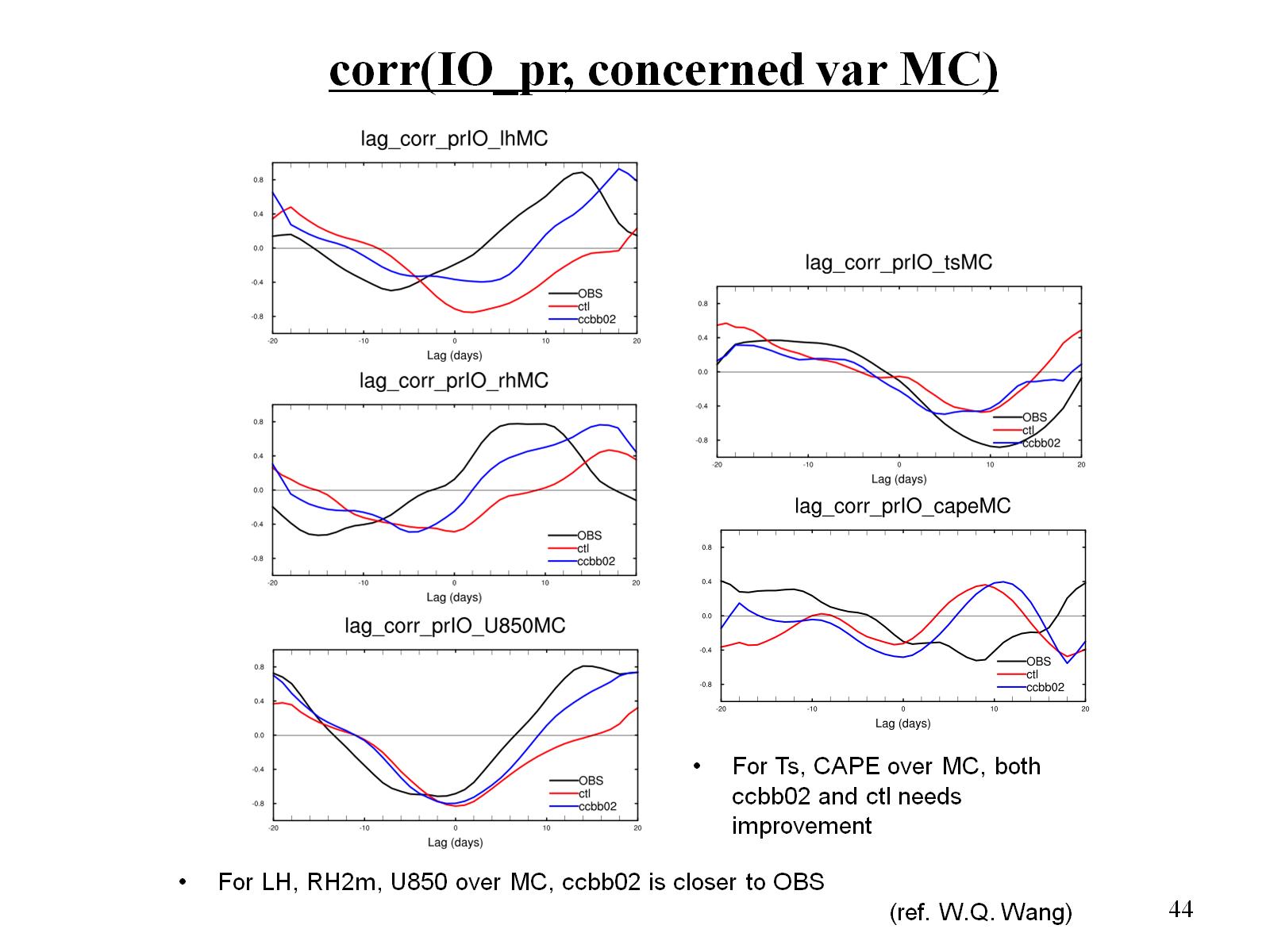 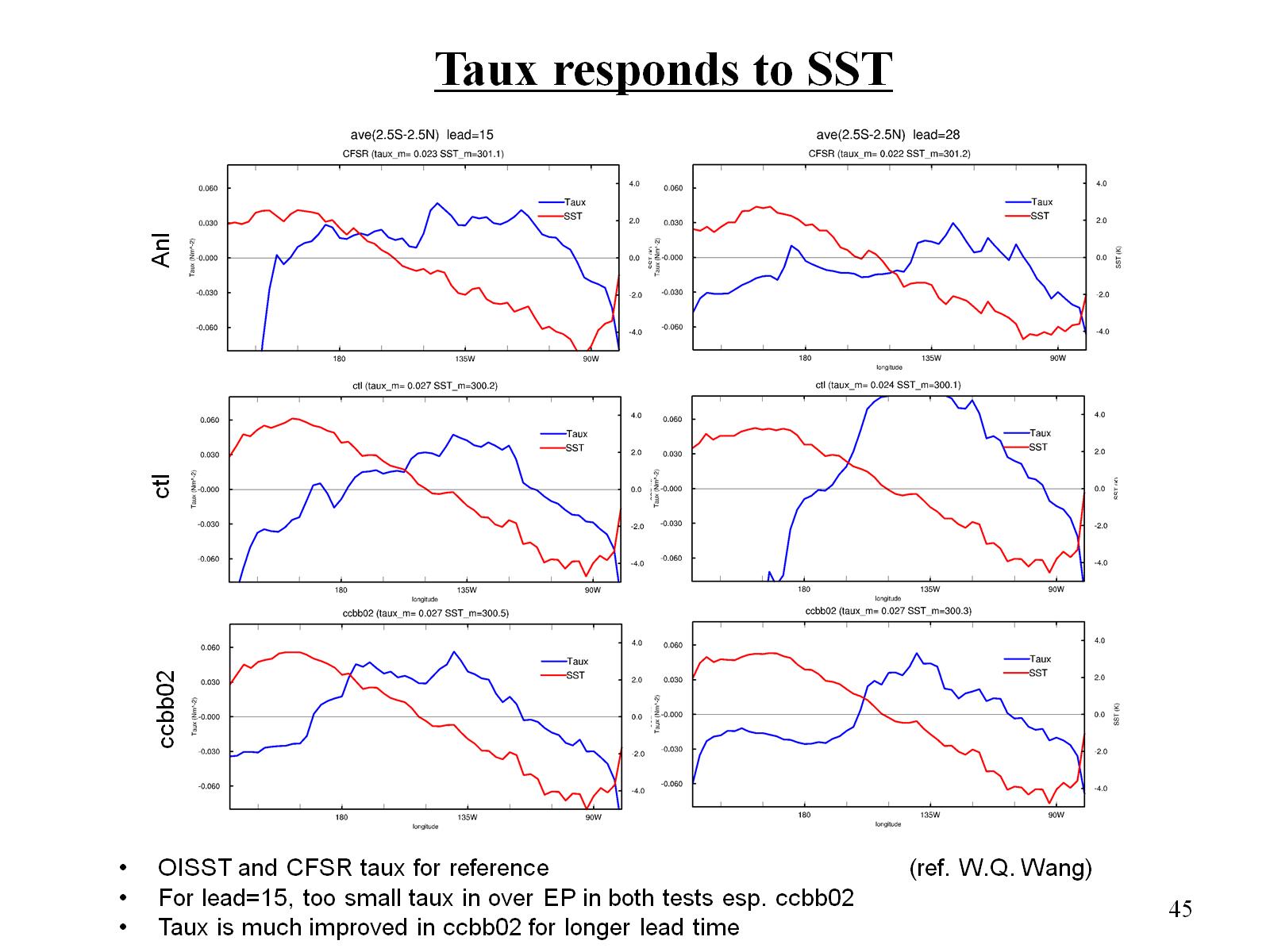 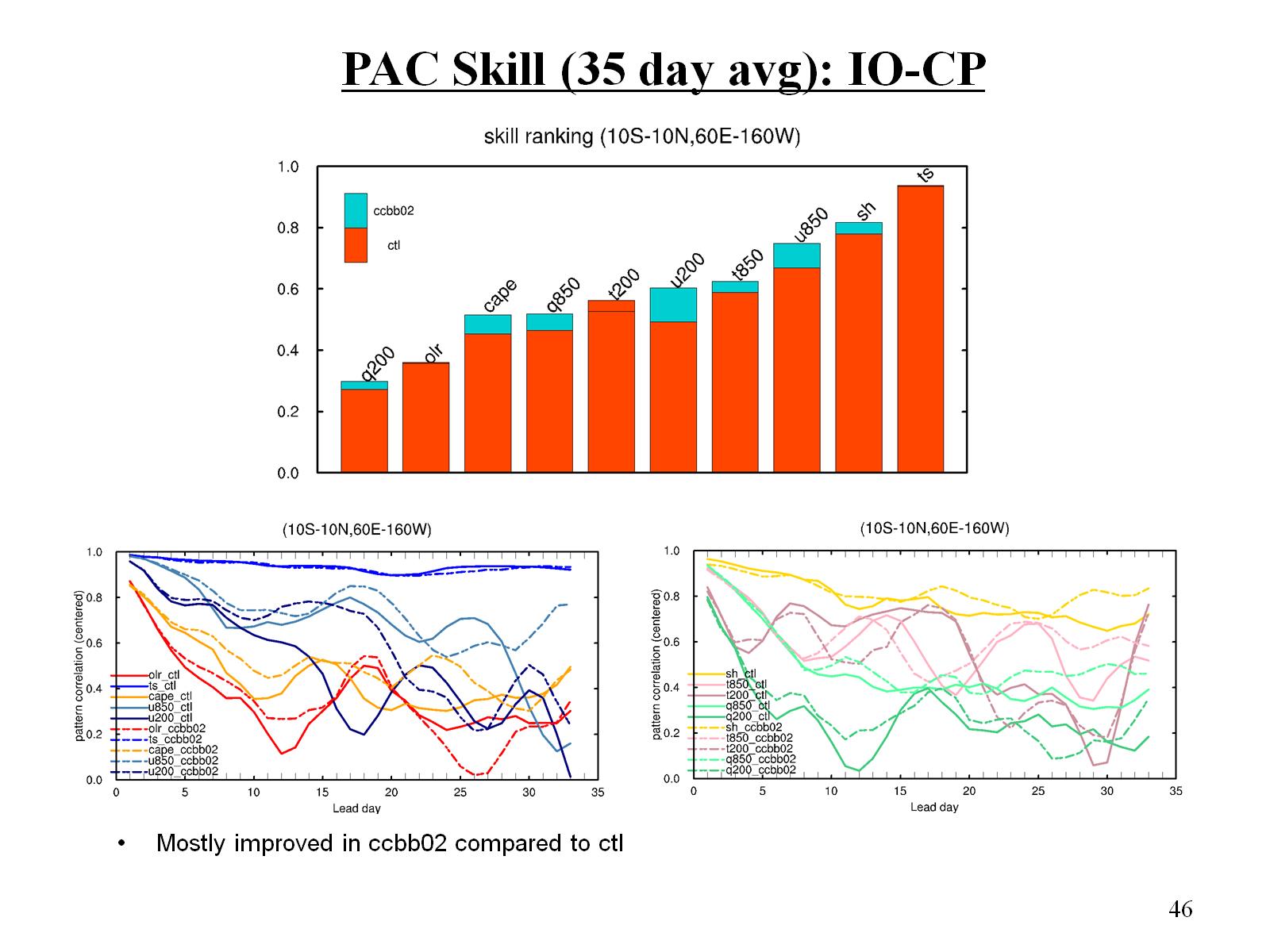 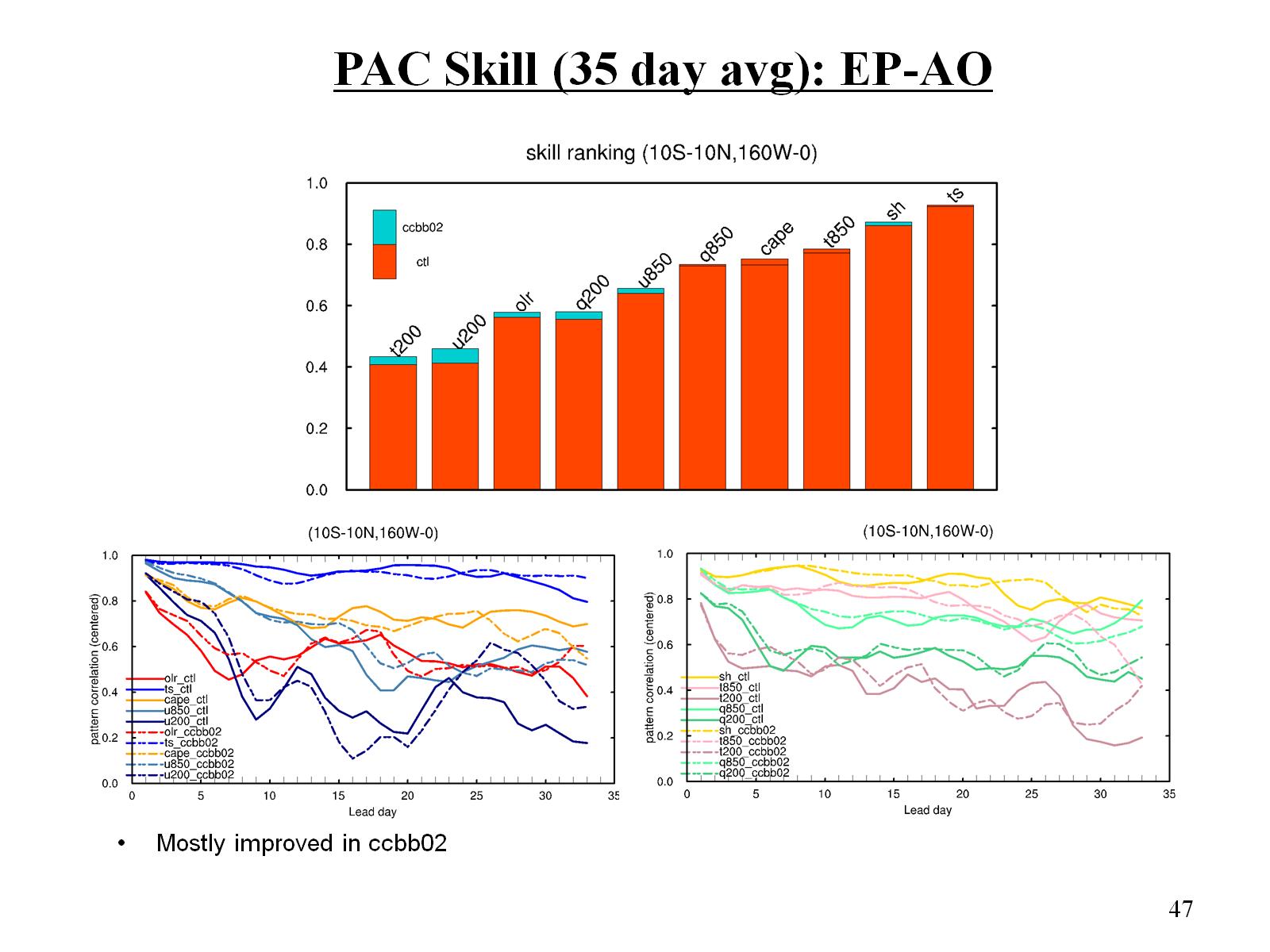